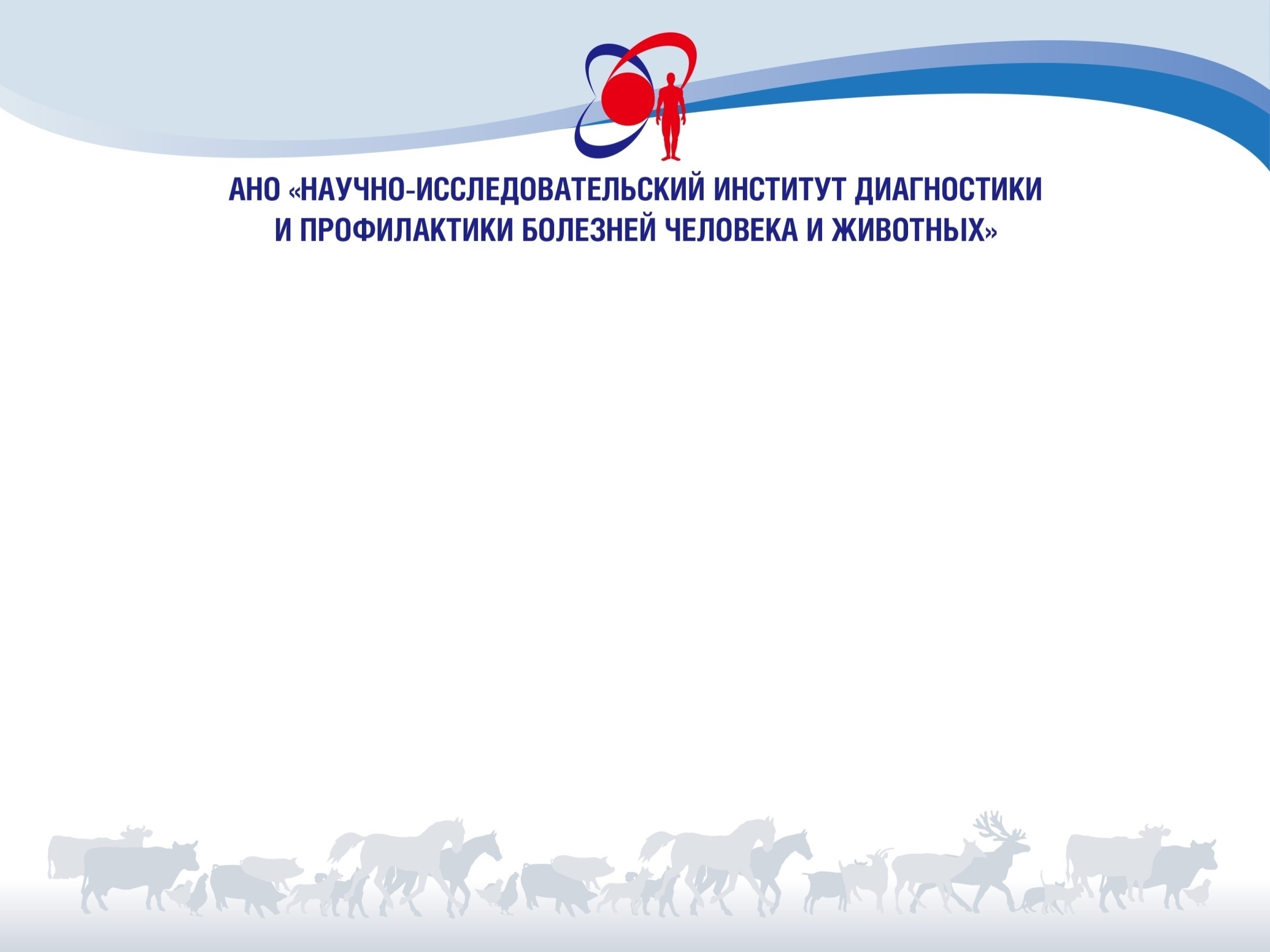 Контроль напряженности иммунитета  у животных, вакцинированных против бешенства.

                                                                        К.б.н.  Лосич Милана Анатольевна
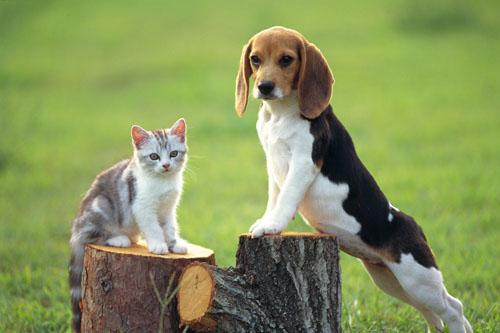 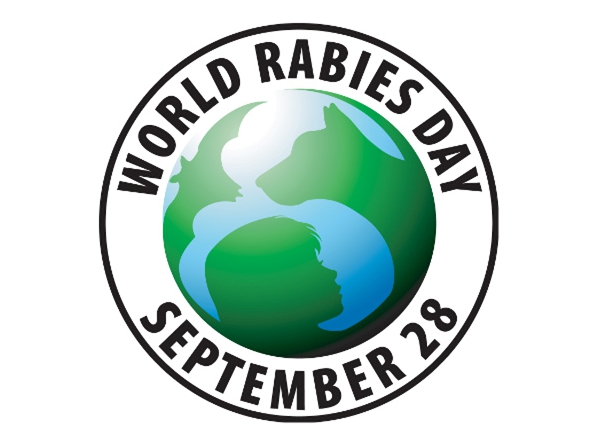 г.Санкт-Петербург 2023 .
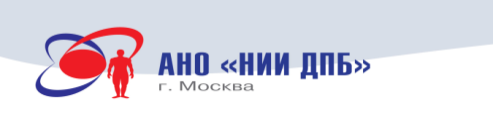 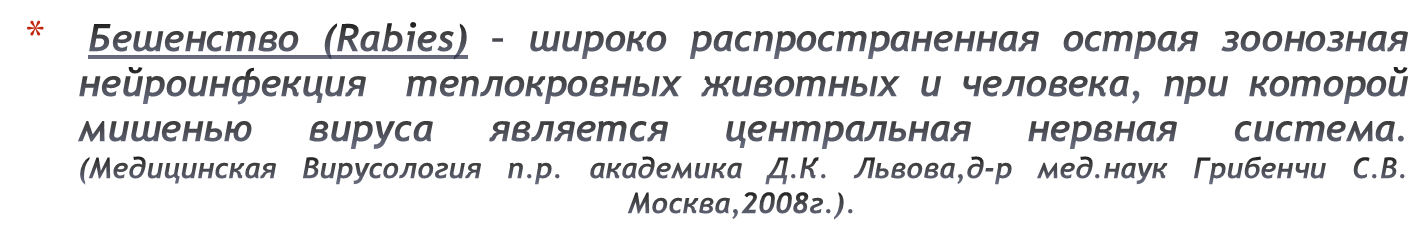 Вирус бешенства
Семейство                    Rhabdoviridae                    
Род                                Lyssavirus  (от  греч. Lyssa  - бешенство)
Вирус бешенства единственный из царства VIRA, порядка Mononegavirales, который поражает всех теплокровных животных, в том числе человека, с летальностью 100%.
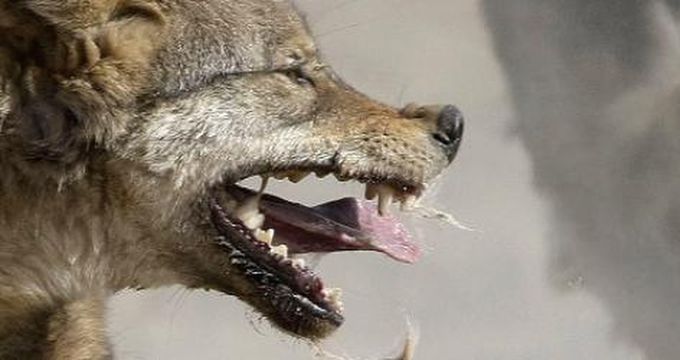 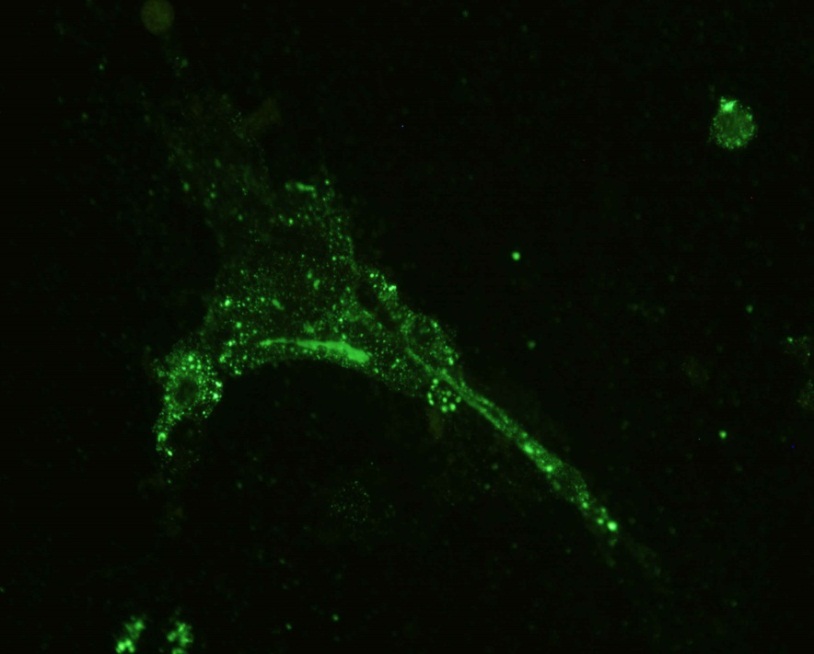 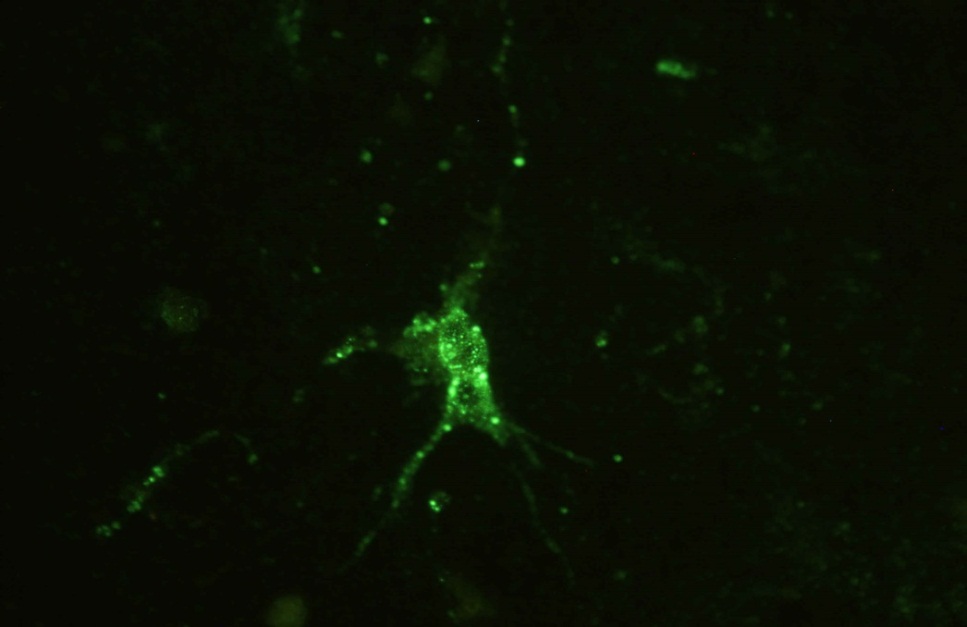 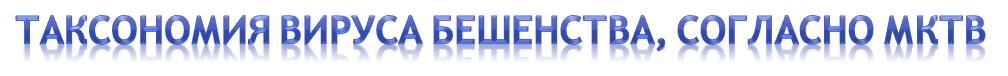 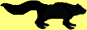 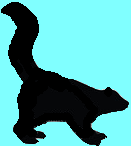 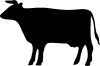 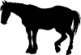 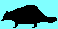 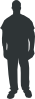 Rabies
Virus
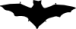 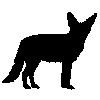 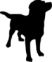 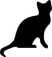 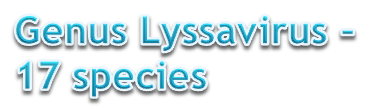 Origin:Widespread throughout the world, esp. in Asia and Africa
Origin:Eurasia
Laboratory of Weibridge
Origin:Eurasia
Aravan
Virus
Origin:Europe
Khujand Virus
Bokeloh Bat 
Lyssavirus
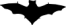 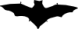 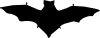 Origin:Europe
European Bat
 Lyssavirus-2
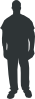 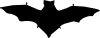 100
Origin:Australia
Australian Bat
Lyssavirus
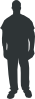 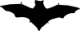 Origin:Eurasia
Irkut
Virus
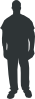 Phylogroup I
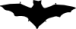 81
Origin:Europe
Phylogroup II
100
86
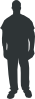 European Bat
 Lyssavirus-1
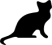 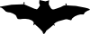 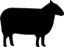 79
100
100
0.1
Origin:Africa
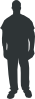 Duvenhage 
Virus
100
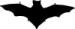 Order: Mononegavirales
Family: Rhabdoviridae
Genus: Lyssavirus
100
100
C
Origin:Africa
Lagos Bat Virus
(Lineage A-D)
Origin:Africa
Origin:Africa
A
D
B
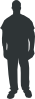 Shimoni Bat 
Virus
Mokola 
Virus
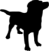 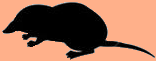 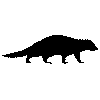 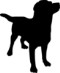 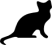 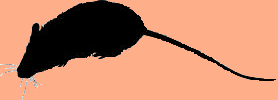 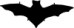 Phylogroup I
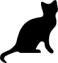 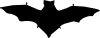 Phylogroup II
Phylogroup III
Origin:Eurasia
Origin:European
Origin:Africa
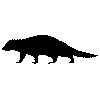 West Caucasian
Bat Virus
Ikoma 
 Lyssavirus
Lleida Bat Lyssavirus?
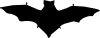 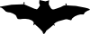 Распространение вирусов рода Lyssavirus
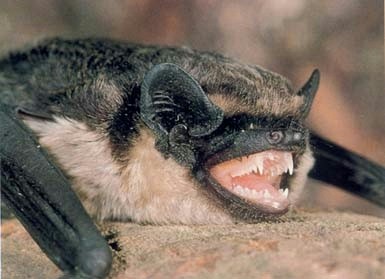 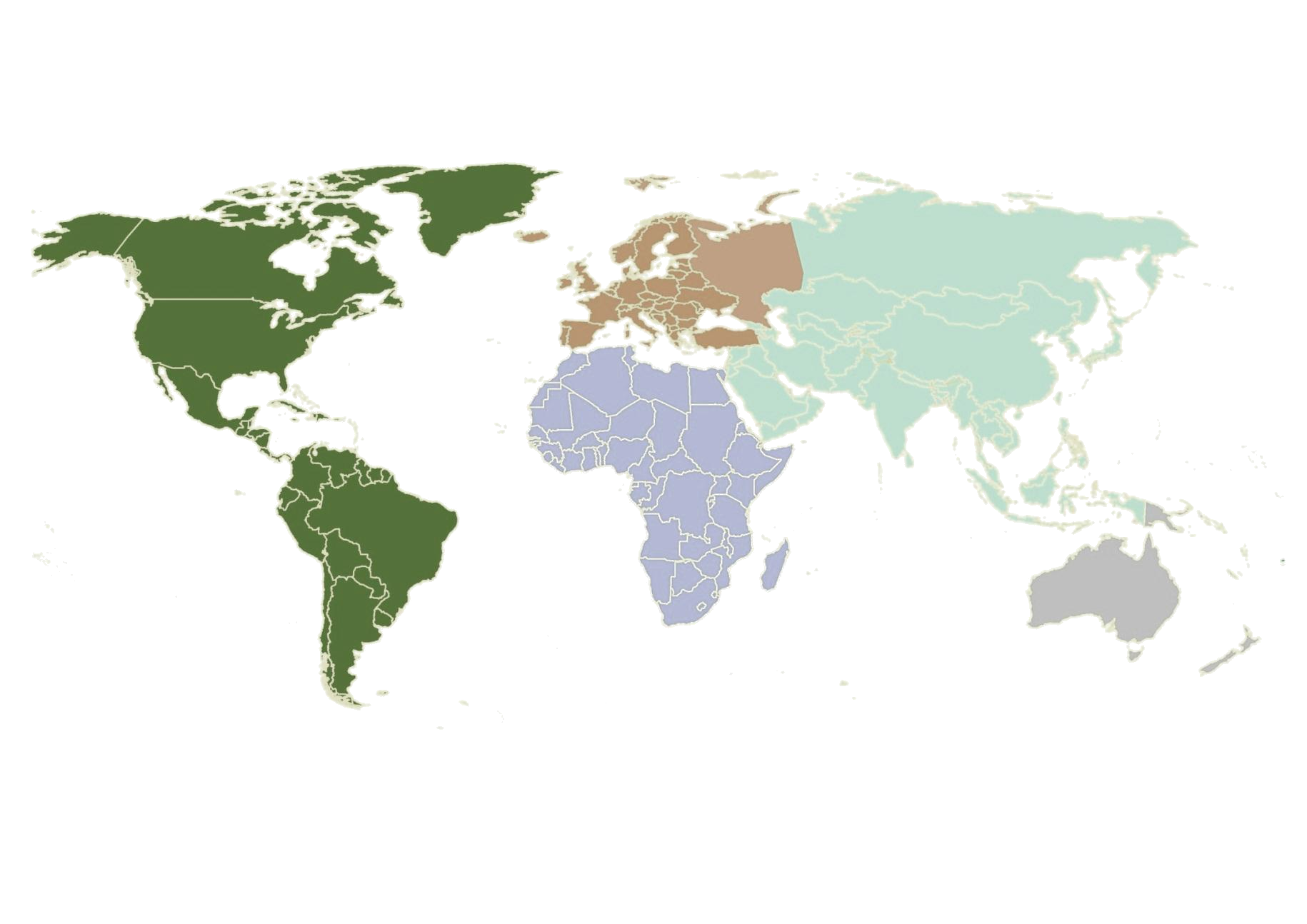 По данным МКТВ, род Lyssavirus в настоящее время насчитывает 17 видов
EBLV-1; EBLV-2; WCBV
RABV
ARAV
IRKV
KHUV
BBLV
LEIBV
RABV
LBV
DUVV
SHBV
IKOV
Rabies virus                                     Россия 
Aravan virus, 		               Кыргызстан, 		Myotis blythi
Khujand virus, 		               Таджикистан,	                Myotis mystacinus
Irkut virus, 			Россия,			Murina leucogaster
WCBV			Россия, 	               		Miniopterus schreibersii
EBLV-1		Граница Россия-Украина-Беларуссия
EBLV-2		Граница Россия-Финляндия
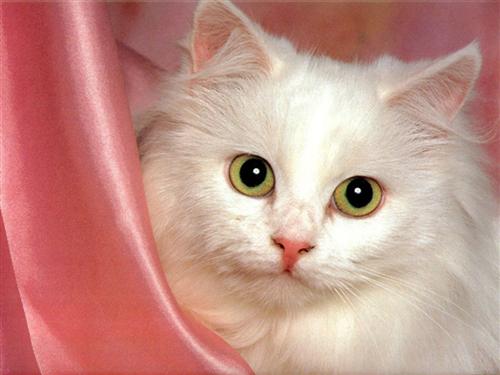 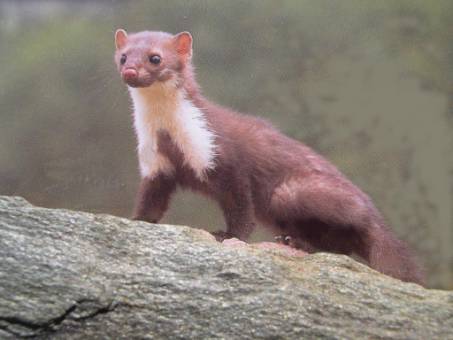 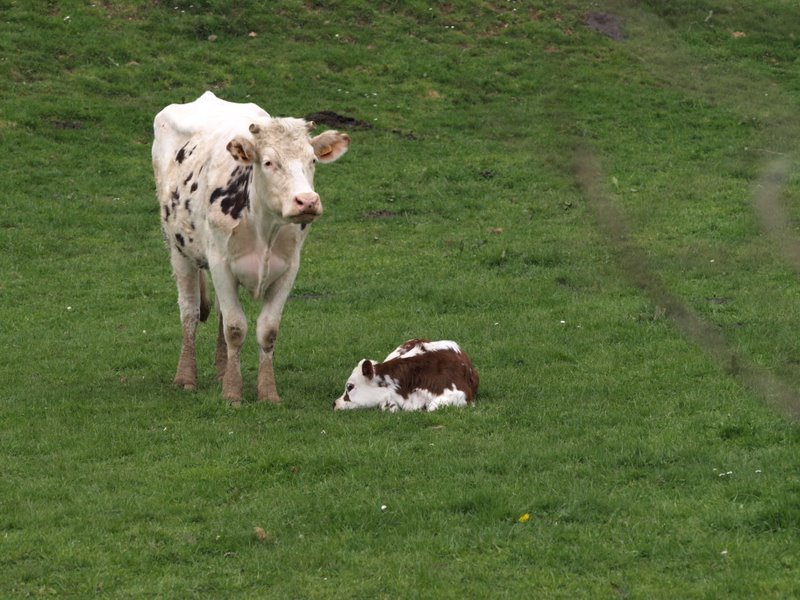 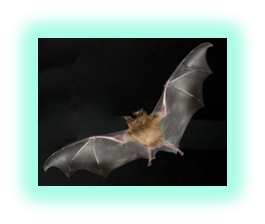 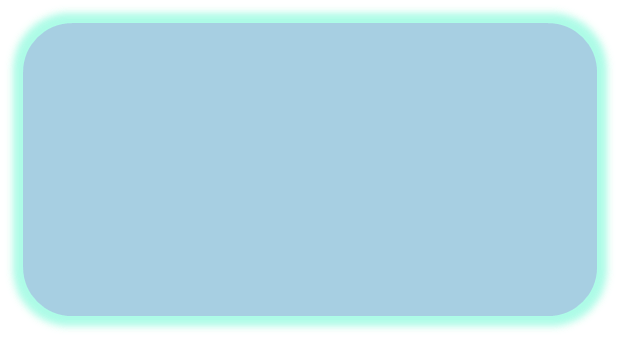 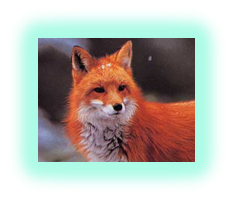 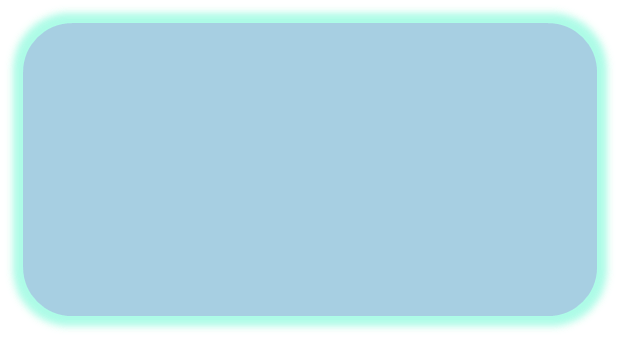 Воздушный цикл передачи (рукокрылые млекопитающие)
Наземный цикл передачи (classical rabies)
Lyssavirus
Virus species
EBLV-1, EBLV-2,
 BBLV and LLBV
Insectivorous bats
ЦИКЛЫ ПЕРЕДАЧИ БЕШЕНСТВА ЧЕЛОВЕКУ: НАЗЕМНЫЙ И ВОЗДУШНЫЙ
Lyssavirus 
RABV virus species
Red fox
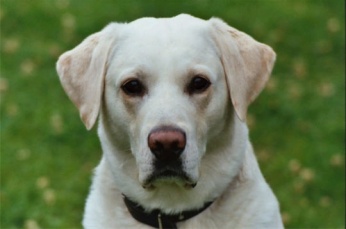 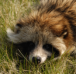 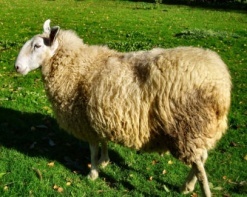 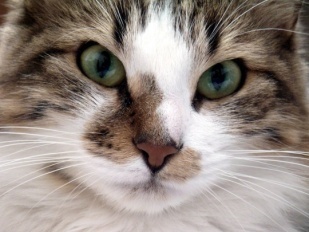 Raccoon dog
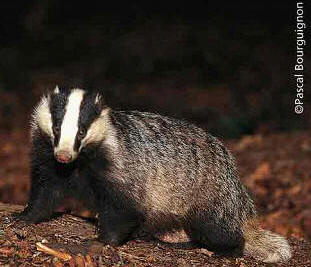 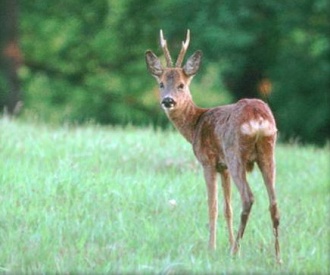 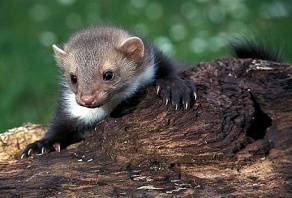 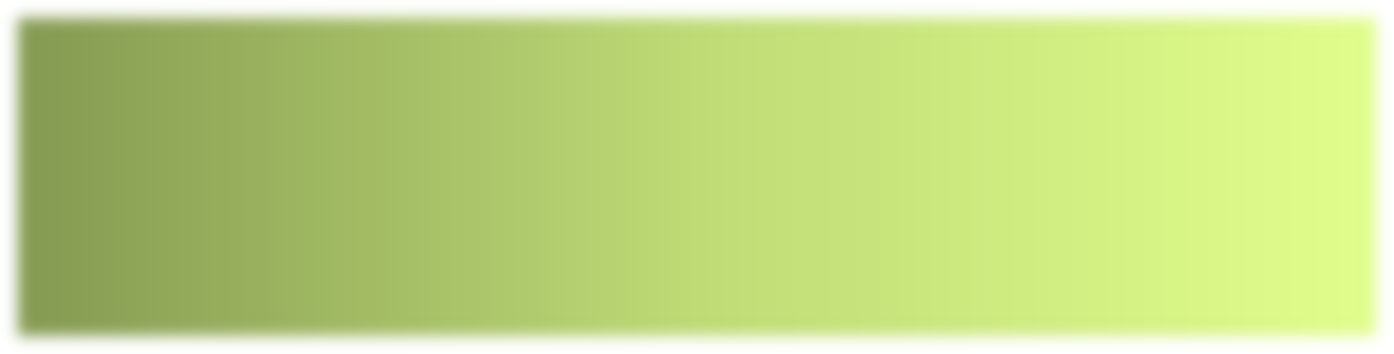 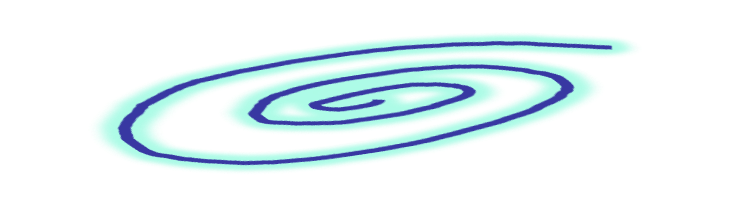 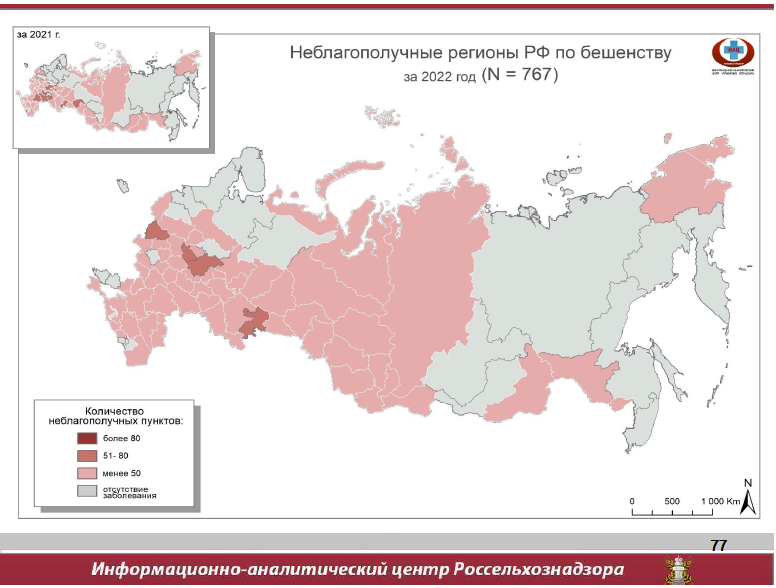 В I квартале 2022 г. зарегистрирован 201 очаг бешенства, где заболело и пало 221 животное, из них 108 гол.домашних плотоядных (48,9%), 86 – диких зверей (38,9%), 27 – с/х животных (12,2 %).

Во II квартале 2022 г. выявлено 170 очагов бешенства, где заболело и пало 180 животных, из них – 89 гол. домашних плотоядных (49%), 72 гол. – диких зверей (40%), 19 гол. – с/х животных (11%).

В III квартале 2022 г. выявлено 187 очагов бешенства, где заболело и пало 191 животное, из них – 93 гол.домашних плотоядных (48,7%), 85 гол. – диких зверей (44,5%), 13 гол. – с/х животных (6,8%).

В IV квартале 2022 г. выявлено 209 очагов бешенства, где заболело и пало 219 животных, из них заболело– 111 гол. домашних плотоядных (50,7%), 98 гол. – диких зверей (44,7%), 10 гол. – с/х животных (4,6%).

Всего в 2022 году выявлено 767 очагов бешенства в 64 эндемичных регионах, где заболело и пало 811 животных, из
них 401 голова домашних плотоядных (49,5%), 341 гол. диких зверей (42%), 69 гол. – с/х животных (8,5%).

Наибольшее число неблагополучных пунктов в 2022 году отмечено – во Владимирской (72) и Челябинской (60) областях.
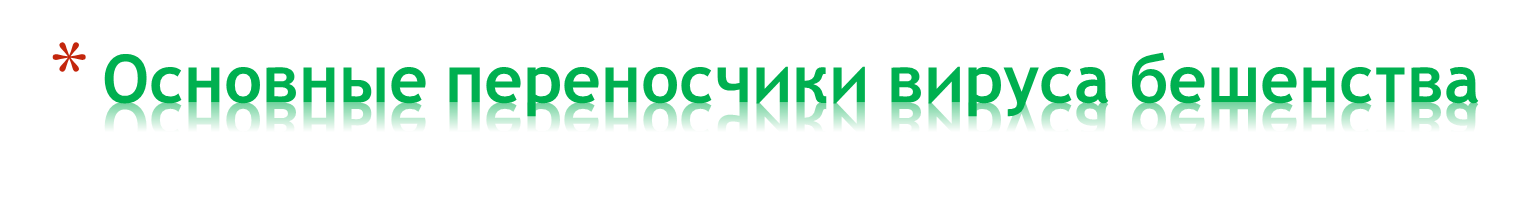 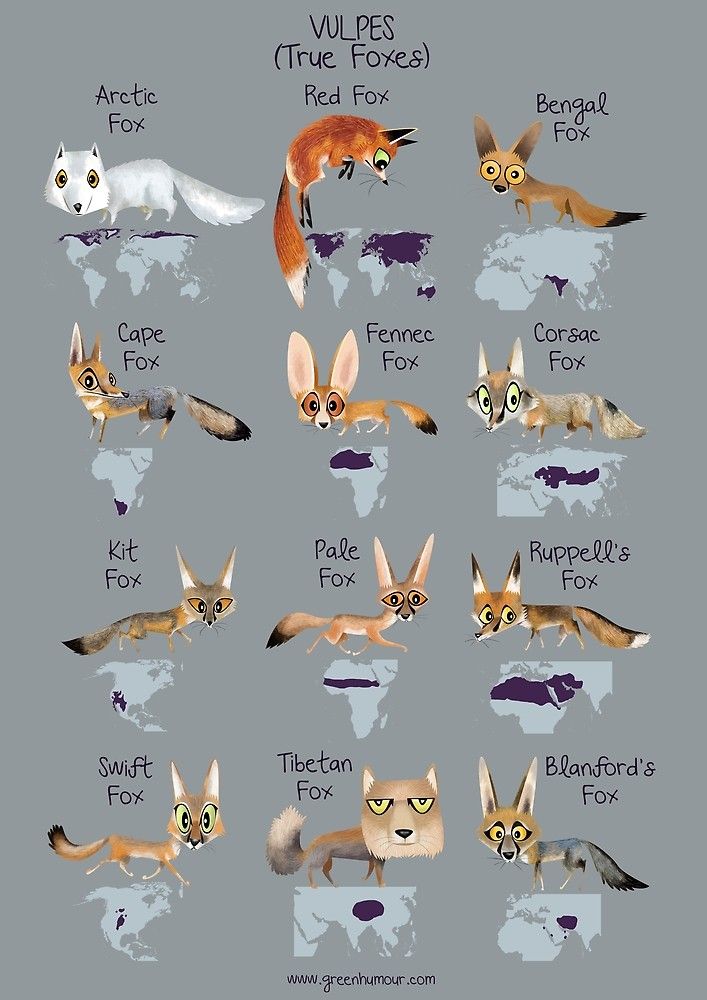 На территории РФ существует большое разнообразие видов - переносчиков вируса бешенства среди животных в дикой природе: лисы, енотовидная собака, волки, песцы, еноты, барсуки и другие.
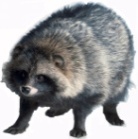 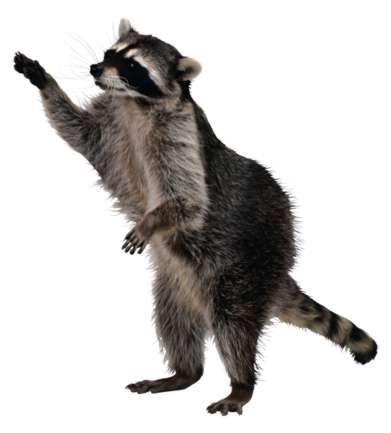 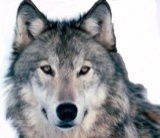 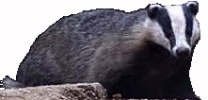 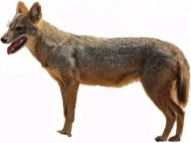 «Городское бешенство», обусловленное ростом количества бездомных кошек и собак.
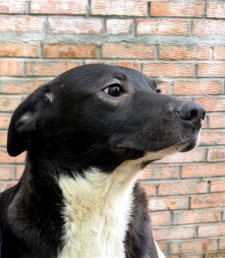 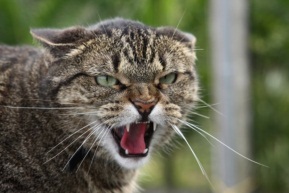 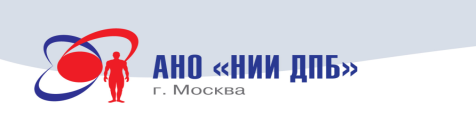 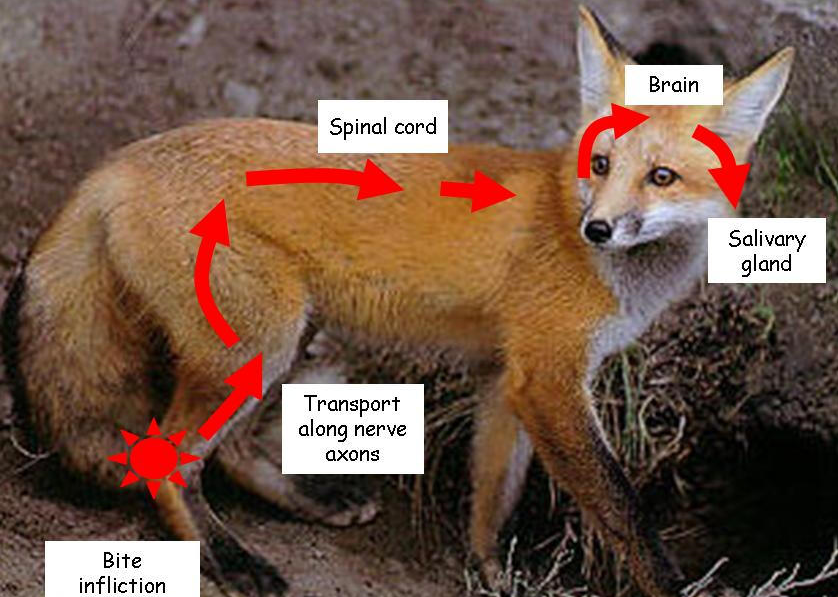 Основной путь заражения бешенством – через укус или при попадании слюны больного животного на повреждённую поверхность кожи. 
 
 
Зафиксированы случаи заражения бешенством людей при трансплантации органов и тканей, а также аэрогенным путём.
 
Инкубационный период может длиться от нескольких дней до нескольких лет.
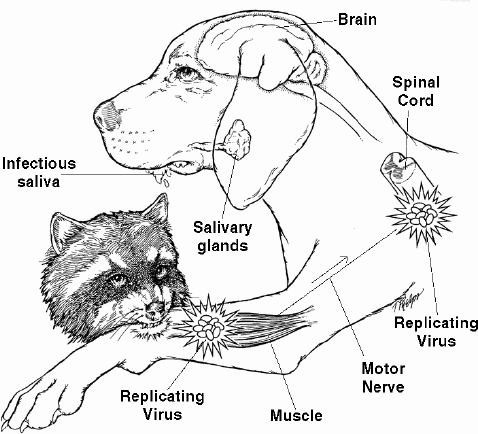 Основные методы контроля бешенства в РФ:
 Оральная вакцинация диких плотоядных.
Повсеместная вакцинация домашних животных.
 Комплекс лабораторных диагностических методов, рекомендованных ВОЗЖ (МЭБ): 
 Выявление антигена: РИФ мазков- отпечатков-  «золотой стандарт» -FAT (Fluorescent antibody test) 
 Выделение вируса в культуре клеток - (RTCIT) 
 Биопроба на мышах  (MIT)
 Детекция вирусного генома-  ПЦР (PCR) и секвенирование
Серологические методы выявления антител:
RFFIT(Rapid Fluorescent Focus Inhibition test) - тест быстрого торможения фокуса флюоресценции.
FAVN (Fluorescent Antibody Virus Neutralisation test) -  флюоресцентный вируснейтрализующий тест (реакция нейтрализации вируса). Позволяет количественно определить  уровень антирабических антител в МЕ/мл.

Оба метода предписаны и рекомендованы Всемирной организацией здравоохранения (ВОЗ), а также Всемирной организацией по охране здоровья животных ( МЭБ или OIE ).

             *Метод ELISA – для определения антител после кампании по оральной вакцинации).
Оценка напряженности антирабического иммунитета у  животных осуществляется путем количественного определения уровня вируснейтрализующих антител у вакцинированных животных.

Протективный уровень антирабических вируснейтрализующих антител в сыворотке крови млекопитающих ≥ 0,50 МЕ/мл
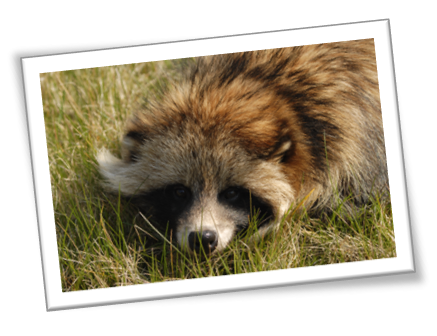 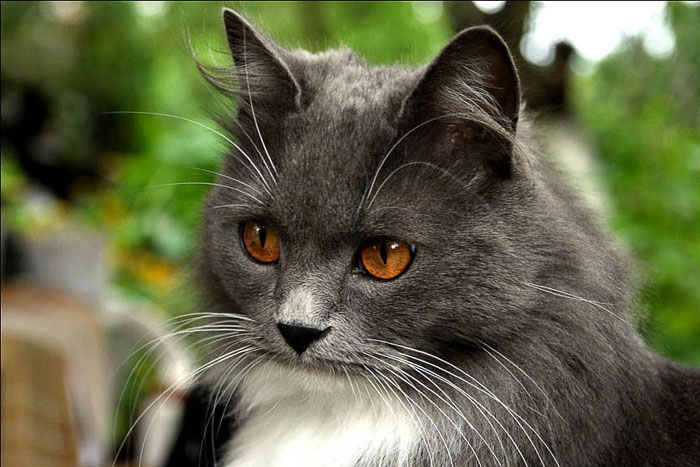 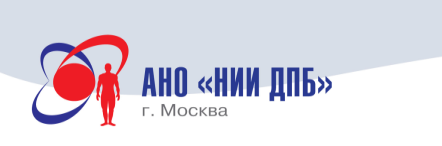 Лаборатория АНО НИИ ДПБ является аккредитованной OIE Nancy Laboratory for Rabies and Wildlife ANSES (France) на проведение серологических исследований и имеет право выдавать Международные антирабические сертификаты.
LIST OF RABIES TESTING AUTHORISED LABORATORIES: http://ec.europa.eu/food/animal/liveanimals/pets/approval_en.htm
Diagnostic and Prevention research Institute for Human and Animal diseases (DPRI) 
Tel/Fax: 007 (495) 726-54-71 ; 007 (495) 726-54-70
Date of approval: 30/01/2006 
123098, Moscow, Gamalei str. 16 bld. 2 info@dpri.ru ; mkohnovich@rambler.ru
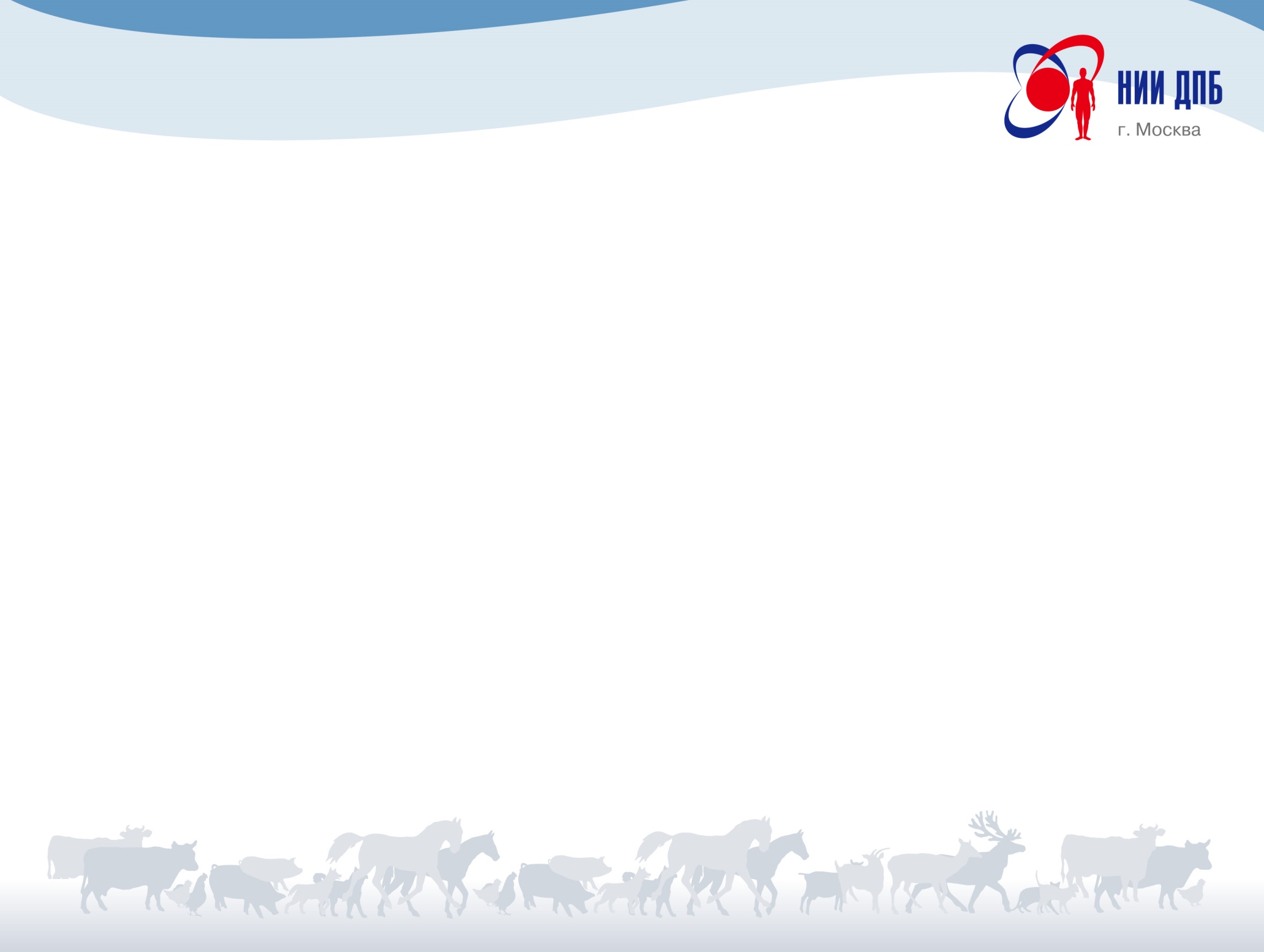 Период исследований: 2006 – 2022гг.
Метод исследования:  FAVN 
Количество испытуемых животных: 1500
Собаки – 1000
Кошки – 500
Антитела и антирабический иммунитет
Оценка напряженности антирабического иммунитета у собак и кошек в Российской Федерации
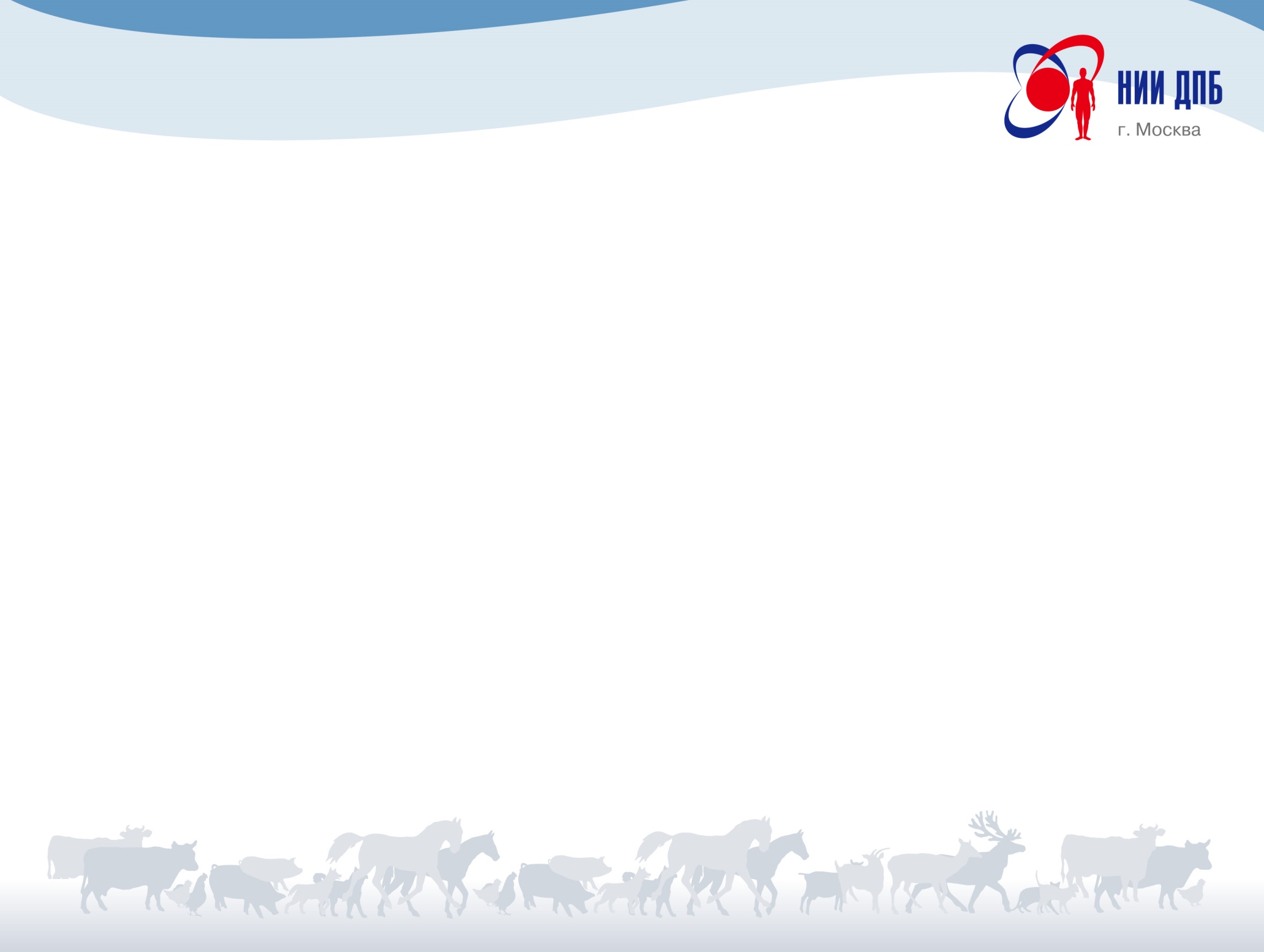 Антитела и антирабический иммунитет
Факторы влияющие на  напряженность поствакцинального иммунитета у животных:

 Кратность вакцинации 
 Видовые особенности
 Порода
 Индивидуальные особенности иммунной системы
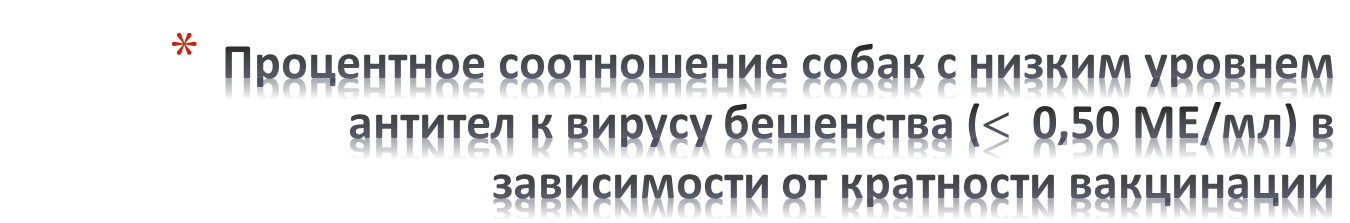 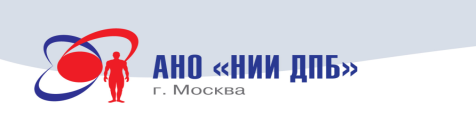 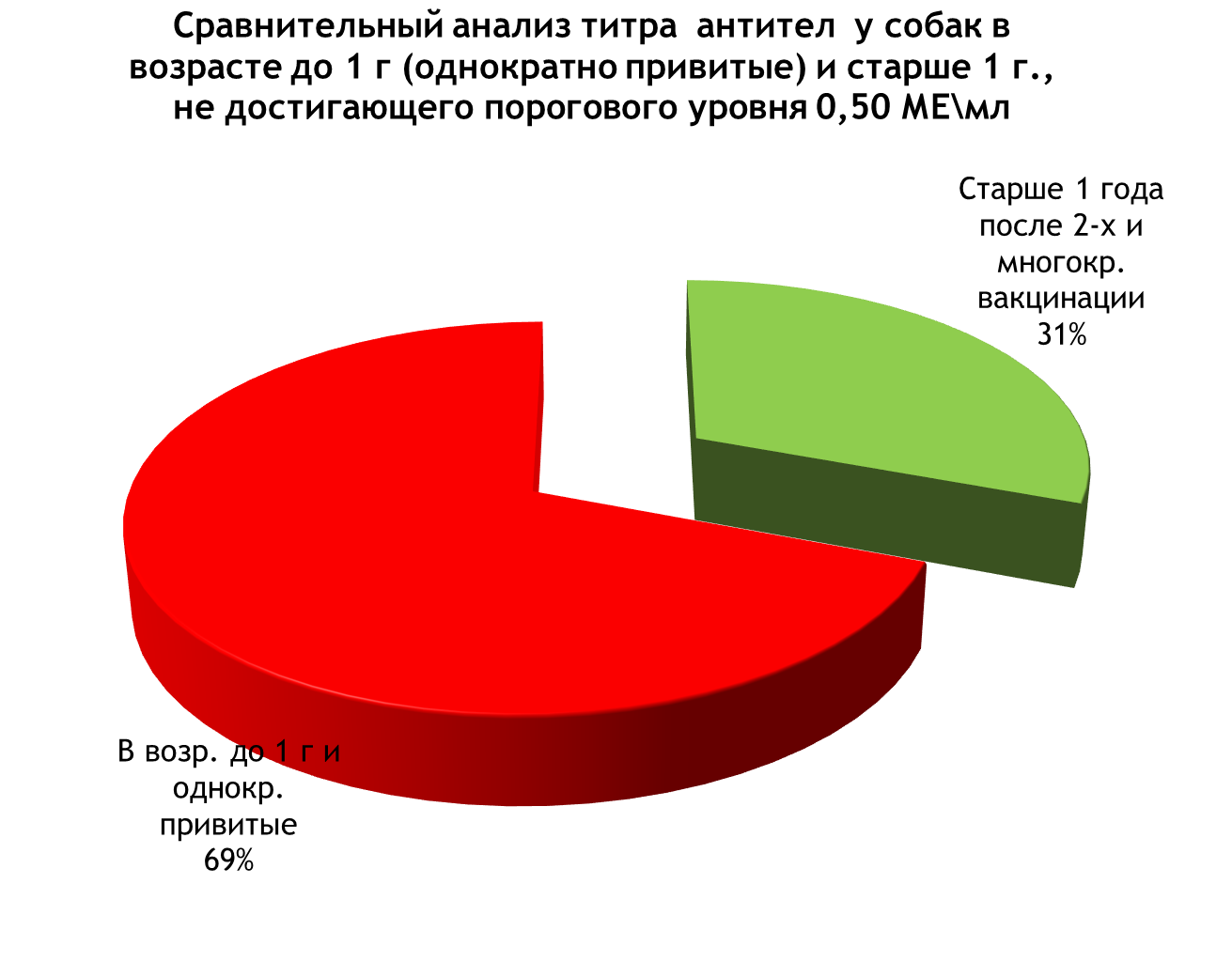 Породы собак, у которых после 2-х и многокр. вакцинации титр антител меньше 0,50 МЕ\мл
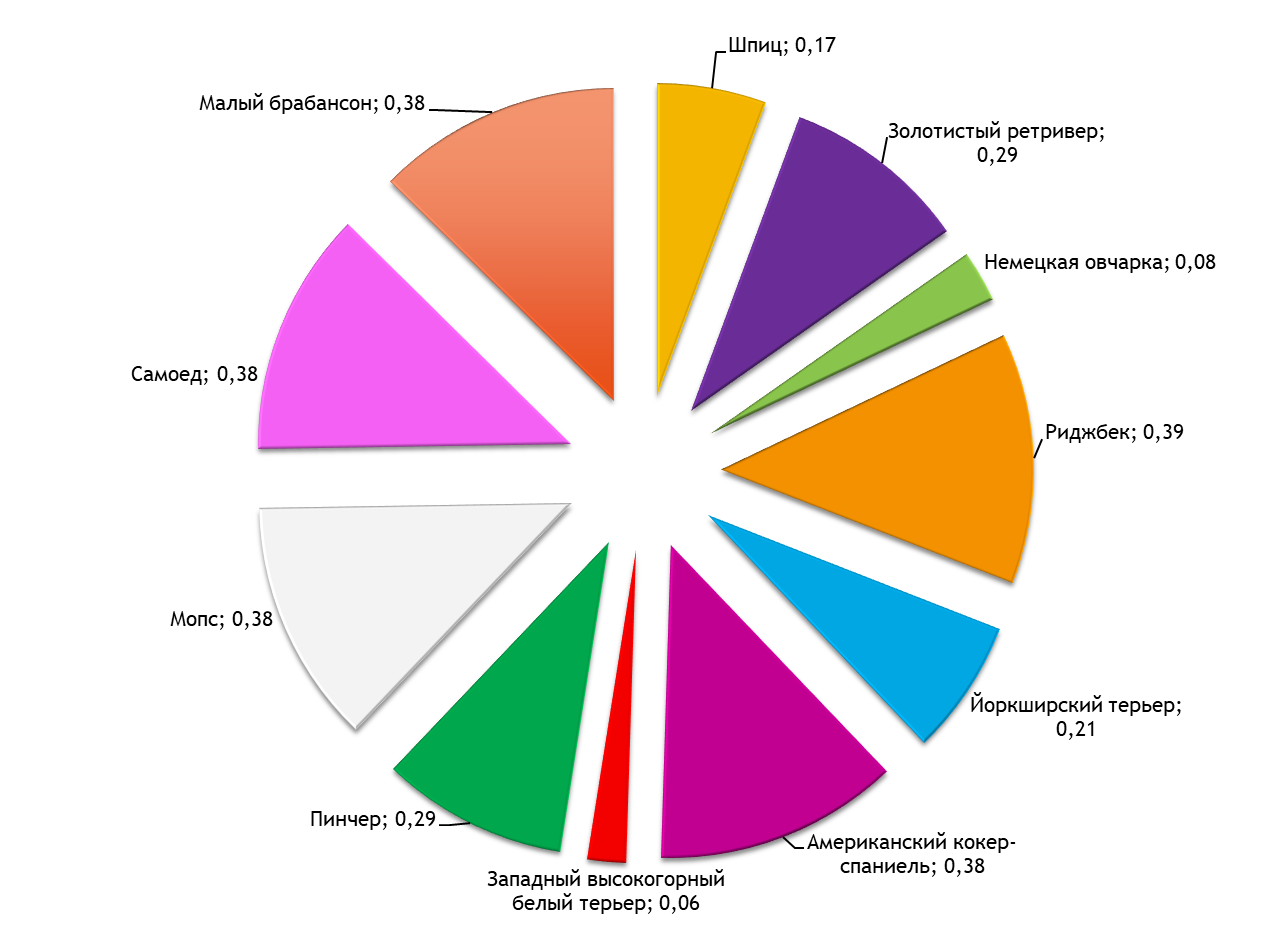 Породы собак, у которых после 2-х и многокр. вакцинации титр антител меньше 0,50 МЕ\мл
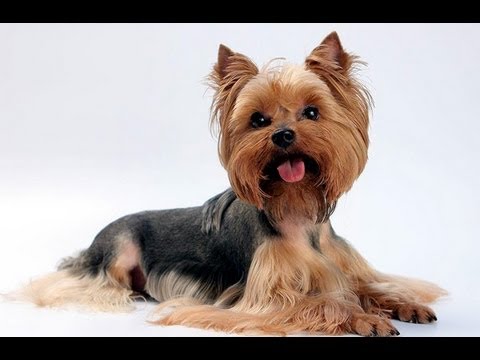 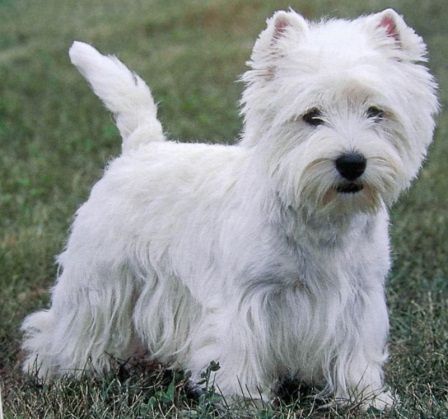 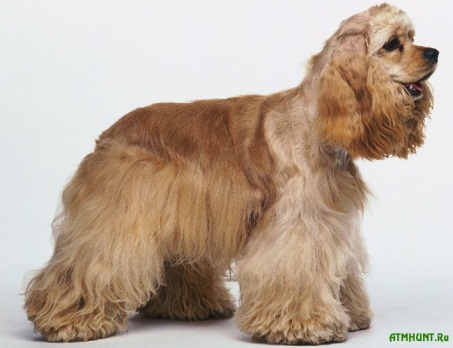 Йоркширский терьер
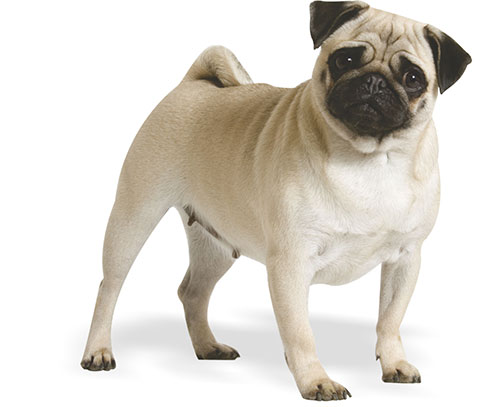 Западный высокогорн.белый терьер
Американ. спаниель
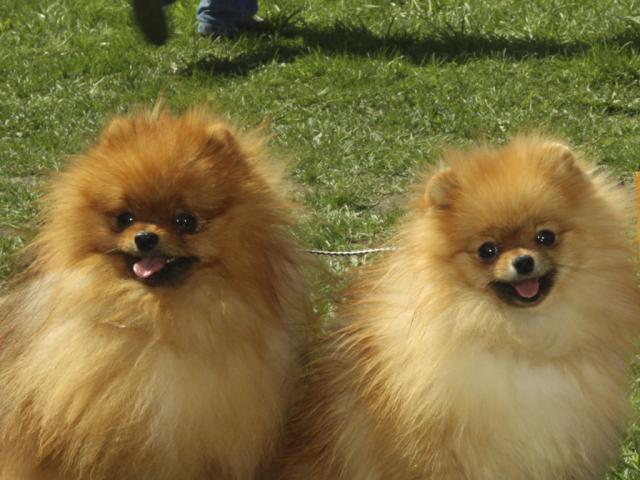 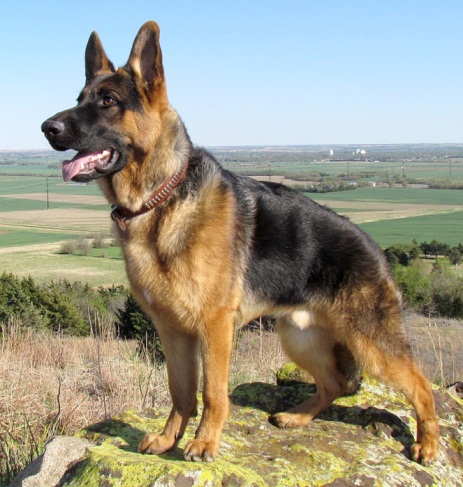 Мопс
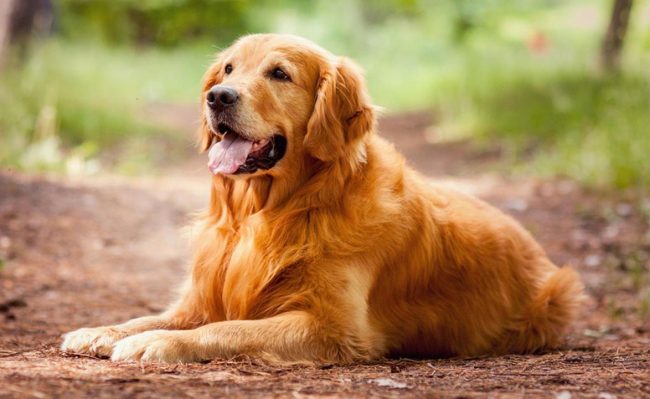 Шпиц
Немецкая овчарка
Золотистый ретривер
Породы собак, у которых даже после однократной иммунизации титр антирабических антител достигал значений больше или равно 0,50 МЕ/мл
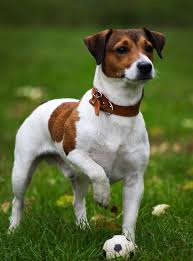 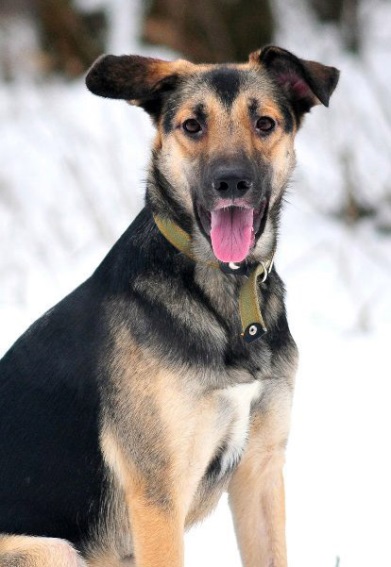 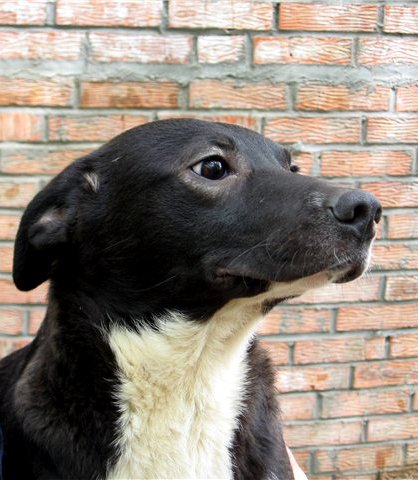 Джек-рассел-терьер
Метис
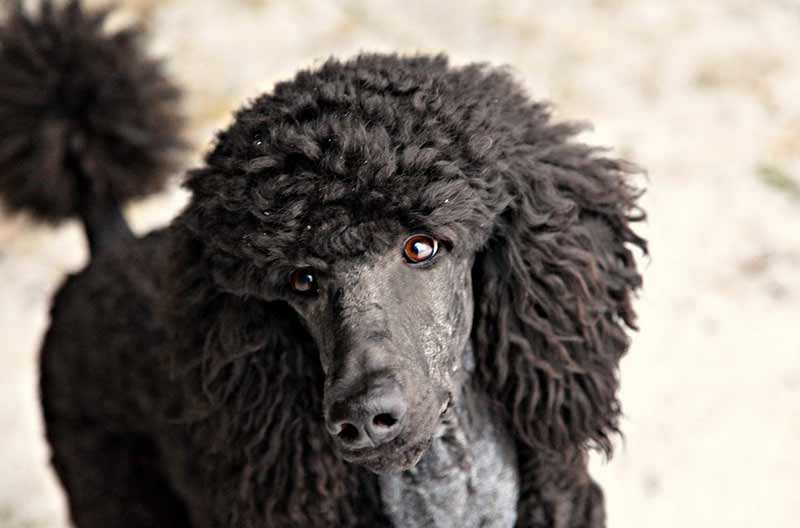 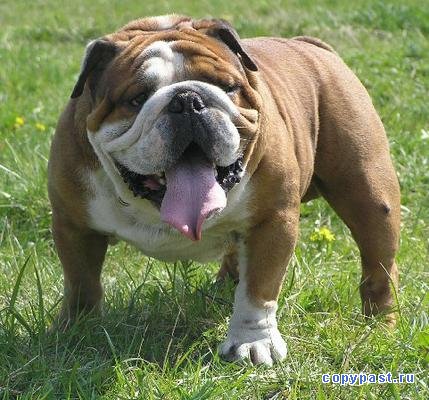 бульдог
Пудель
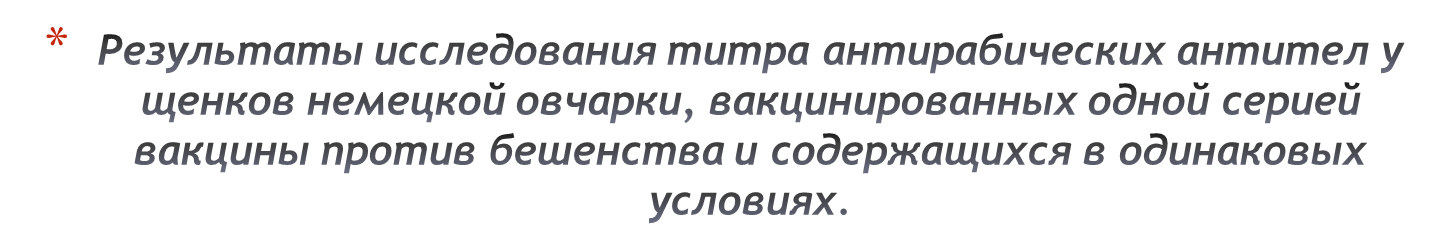 Напряжённость и длительность антирабического иммунитета у кошек
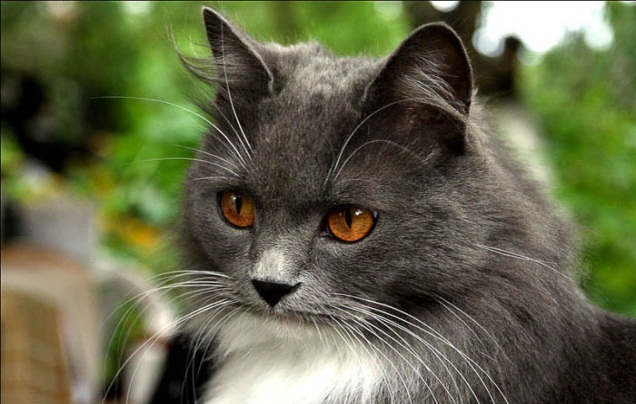 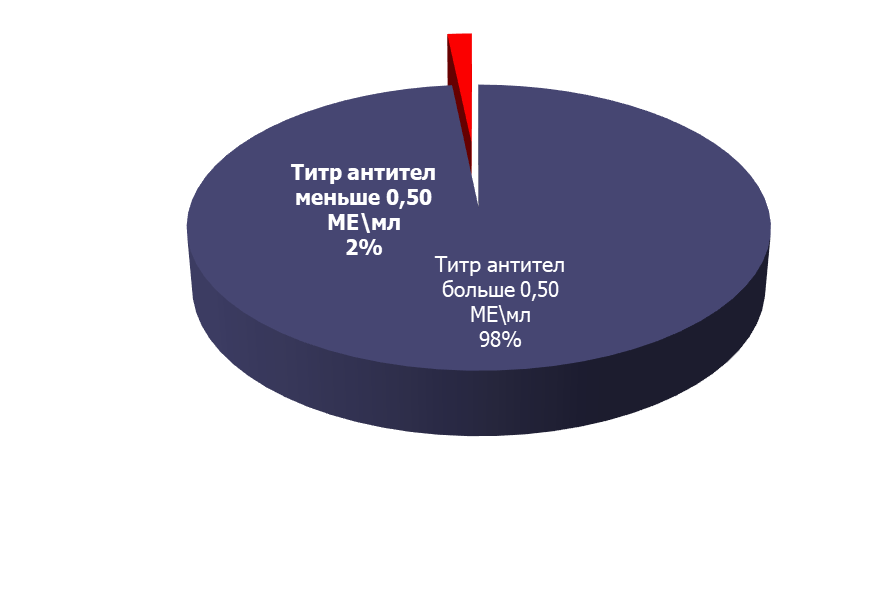 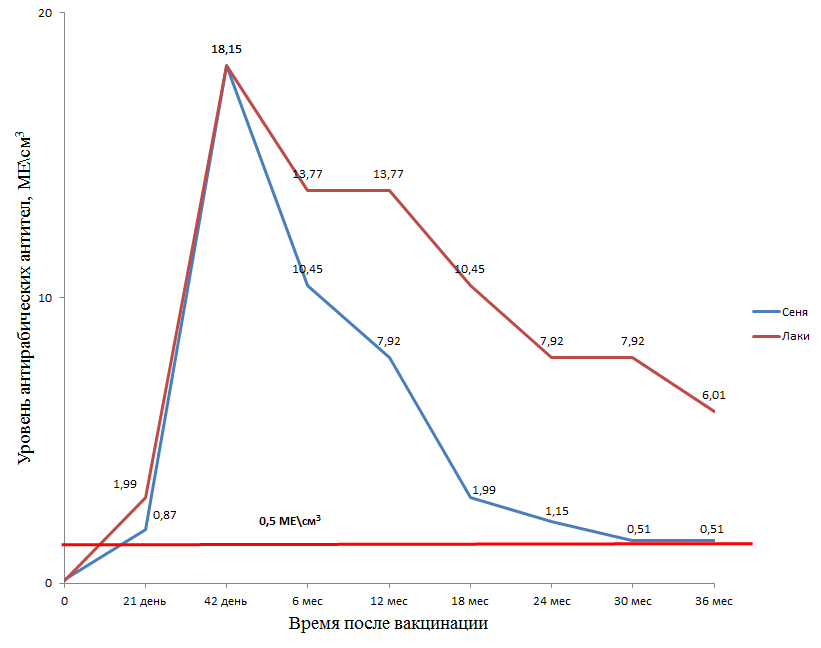 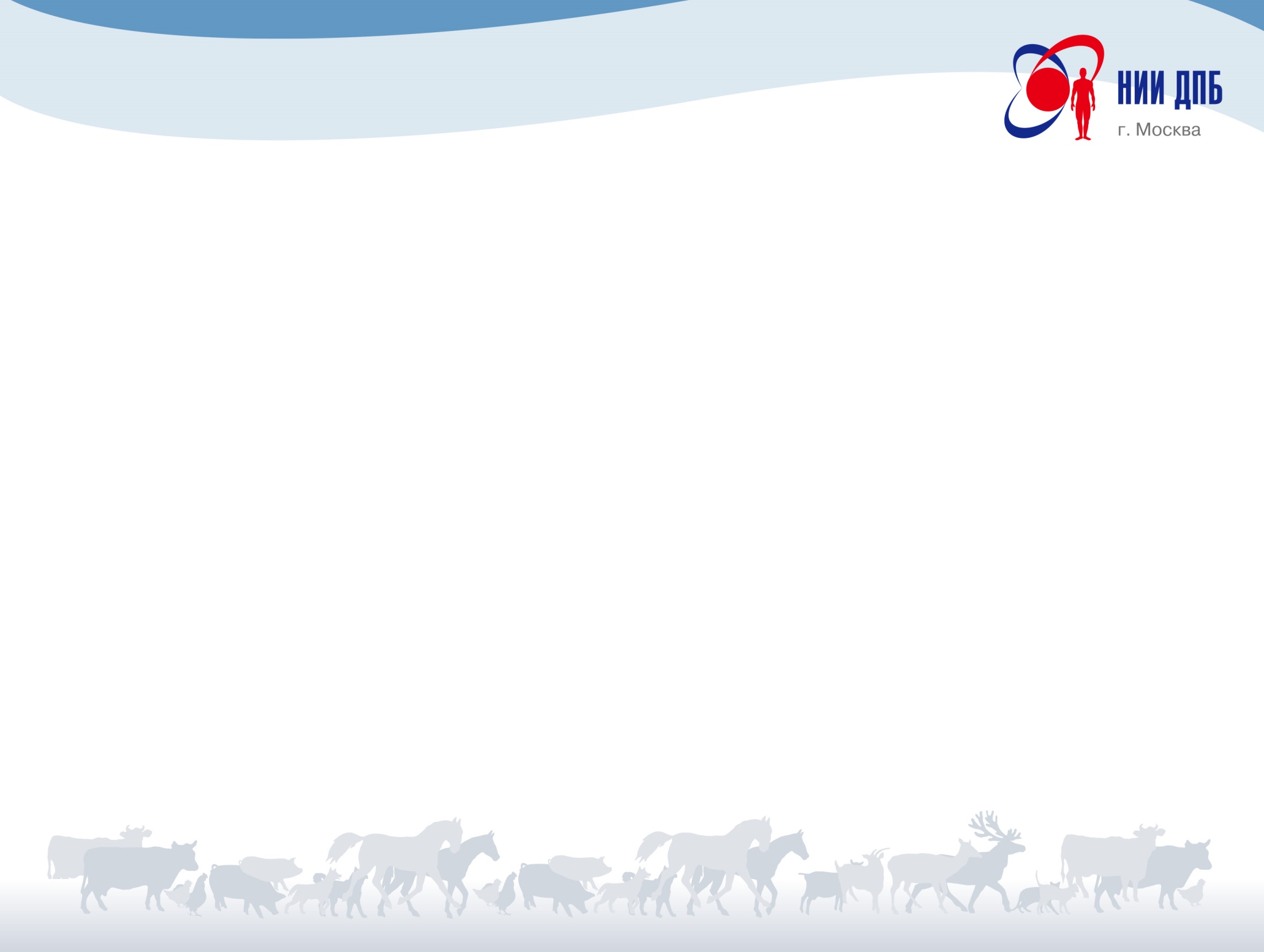 Продолжительность антирабического иммунитета. динамика содержания антирабических антител у вакцинированных щенков, «Рабикс»
Протективный уровень антител
Контроль уровня антител к вирусу бешенства + ежегодная вакцинация = антирабический иммунитет
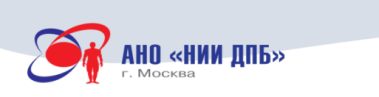 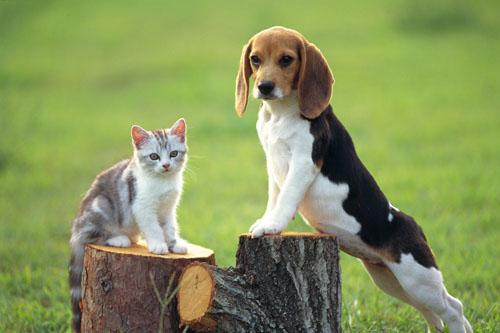 WSAVA рекомендует
В неблагополучных по бешенству территориях вакцинировать щенков на 1-и году жизни в возрасте 12 недель и повторно - через 2-4 недели после первой вакцинации. Ревакцинацию у собак рекомендуют проводить через 1 год. 

У кошек, в силу особенностей формирования видового антирабического иммунитета, WSAVA рекомендует проводить однократную вакцинацию в возрасте 12 недель и ревакцинацию через 1 год .



На данный момент существуют тенденции к сокращению кратности вакцинации против бешенства у животных старше 1 года. Однако увеличение сроков между вакцинацией и ревакцинацией не всегда оправдано, поскольку не все животные в этом возрасте  синтезируют вируснейтрализующие антитела на протективном уровне. Увеличение срока ревакцинации возможно лишь в случае лабораторного исследования животных .
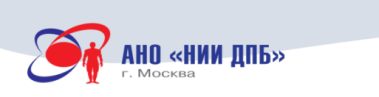 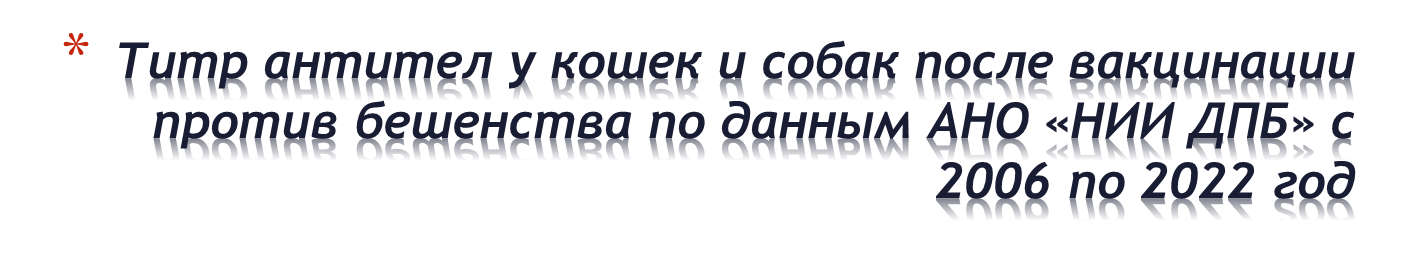 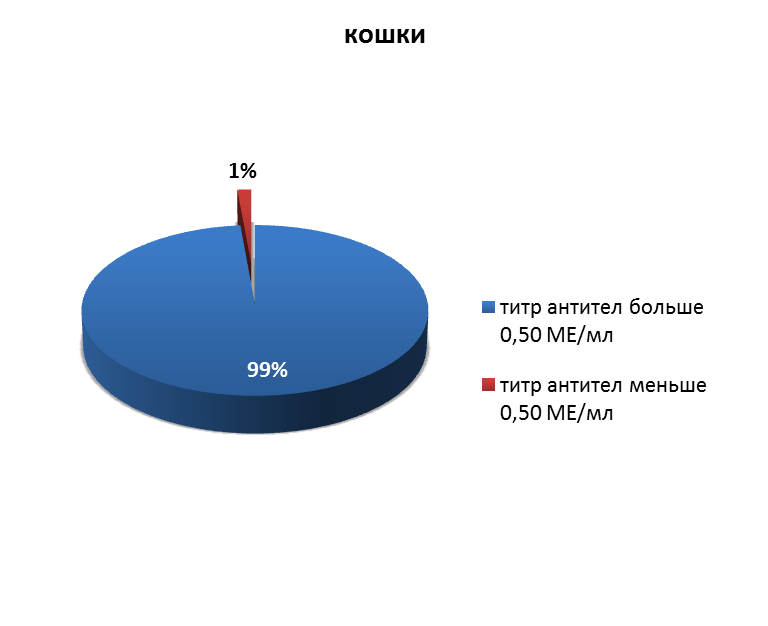 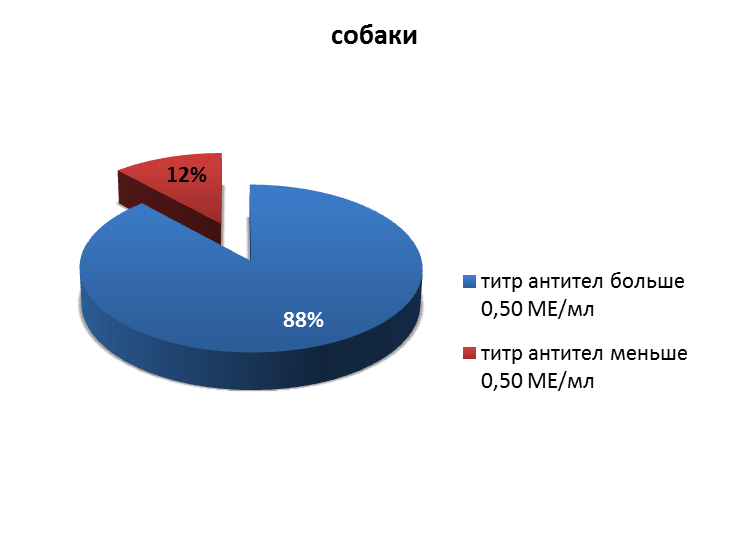 Уровень антител не достигал протективного значения  у 106 собак (12%), из которых 74 (70%) – до 1 года и однократно привитые, 32 (30%) – старше 1 года.
У кошек титр антирабических антител не достигал протективного значения у 6 животных, что составило 1-1,5%. Во всех 6-ти случаях животные находились в возрасте до 1 года и были однократно привиты на момент исследования.
Статистические данные эффективности  антирабической вакцинации кошек и собак*
n= 5778
n= 17693
*данные любезно предоставлены референтной лабораторией по бешенству ANSES (Франция)
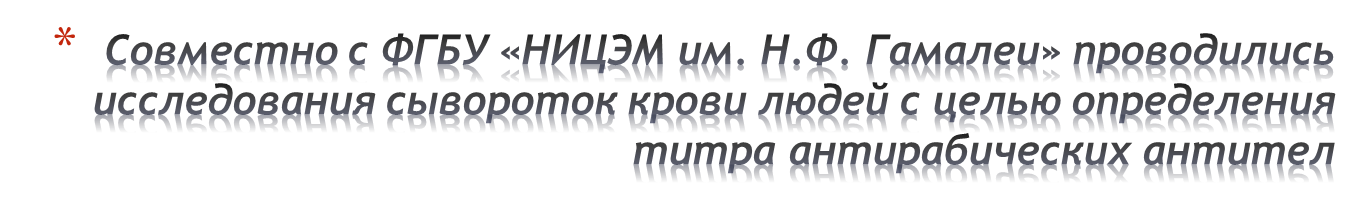 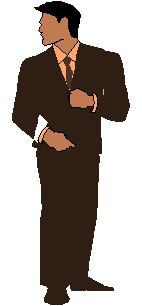 Схемы профилактической и лечебно-профилактической вакцинации различаются. Профилактическая вакцинация показана лицам, подвергающимся повышенному риску инфицирования в связи с трудовой деятельностью, либо по эпидемическим показаниям. Профилактическая вакцинация, согласно действующей инструкции, проводится 3-кратно на 0-й, 7-й и 30-й день, затем предусмотрена ревакцинация через год (однократно), и впоследствии – однократная ревакцинация каждые 3 года. 
Лечебно-профилактическая вакцинация, как правило, проводится по схеме на 0-й, 3-й, 7-й, 14-й, 30-й и 90-й день, назначается лицам после контакта с животным с неизвестной историей здоровья, и в зависимости от характера повреждений принимается решение о назначении антирабического иммуноглобулина.
?
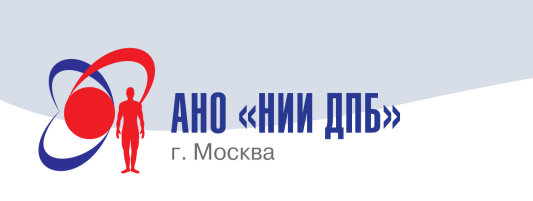 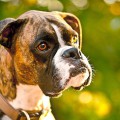 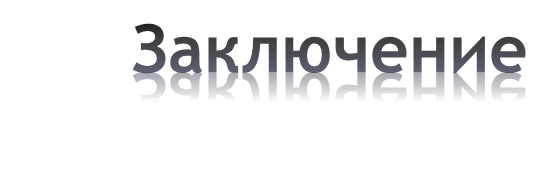 Во-первых, установлена прямая зависимость уровня антирабических антител в сыворотках крови собак и кошек от кратности вакцинации. 
Во-вторых, у собак существуют породные особенности, оказывающие влияние на уровень антирабических антител, который  неодинаков при сопоставимых условиях содержания животных и использовании аналогичных вакцин
И, в-третьих, в отличие от собак, у подавляющего большинства кошек (98,4%) даже после однократной иммунизации (в том числе, у животных в возрасте до 1 года) содержание антирабических антител превышало протективный уровень.  
Приведенные факторы, оказывающие влияние на формирование антирабического иммунитета, должны учиты­ваться при вакцинации собак и кошек, для чего рекомендуется проводить оценку содержания вируснейтрализующих антител у всех вакцинированных животных, особенно  из не­благополучных по бешенству территорий. 
Необходимо проводить профилактическую вакцинацию людям, входящим в группы профессионального риска!
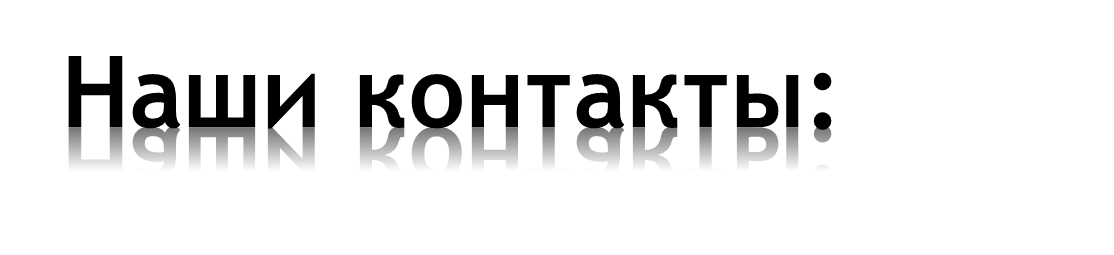 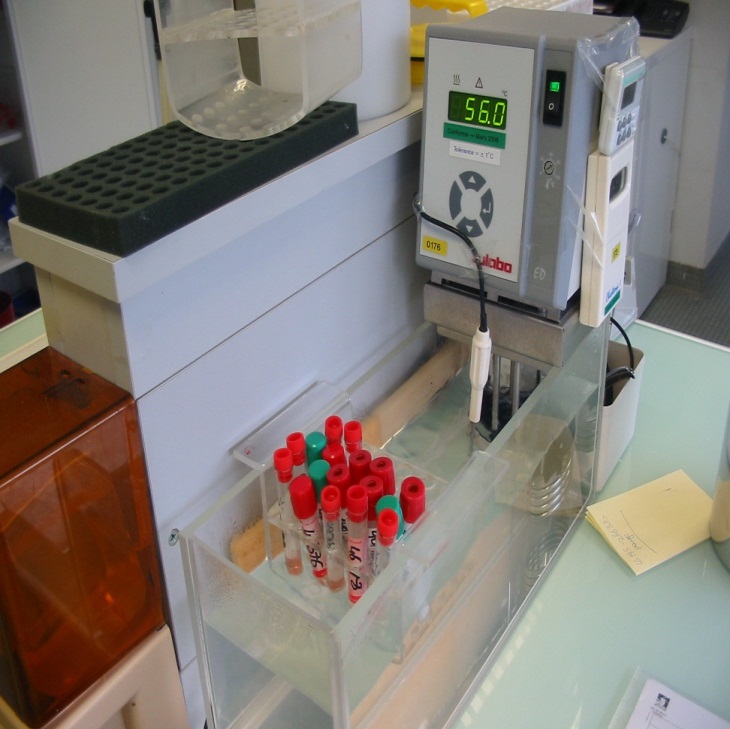 Тел.   8 (495) 726-54-71,8(495)  726-54-70,
		8 (926)307-17-83
E-mail: info@dpri.ru
На сайте: http://www.dpri.ru/
http://dpri.ru/test-titr-antitel.php
Документы:-Копия загранпаспорта владельца, 

-Копия паспорта животного, где должны быть указаны номер чипа, кличка на английском языке, дата рождения, вид, пол, данные о вакцинации против бешенства (дата, название, серия вакцины), дата взятия крови

-животное должно быть сначала чипировано, а затем вакцинировано против бешенства.

-кровь берется  не раньше, чем через 30 дней после последней вакцинации против бешенства.
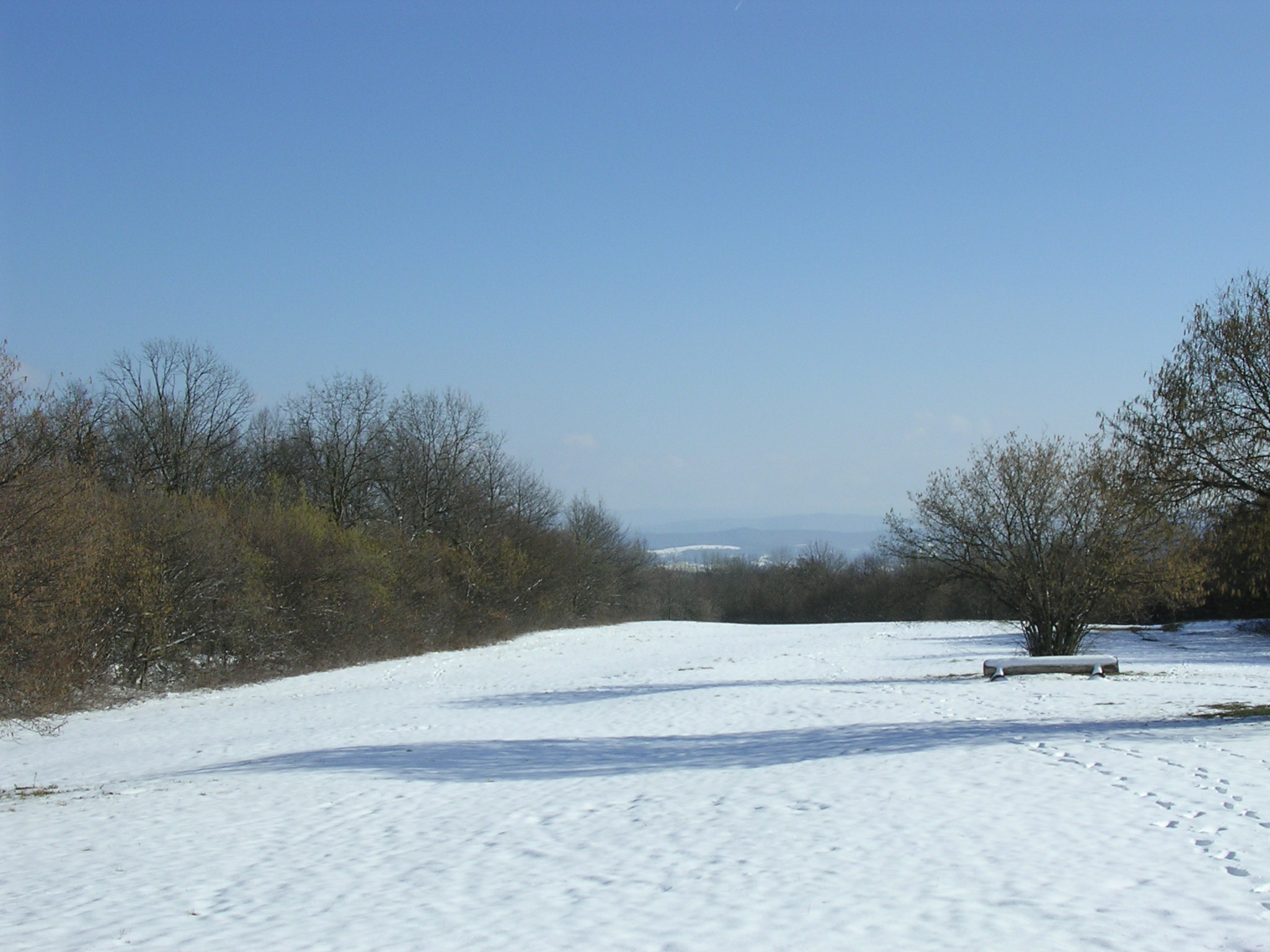 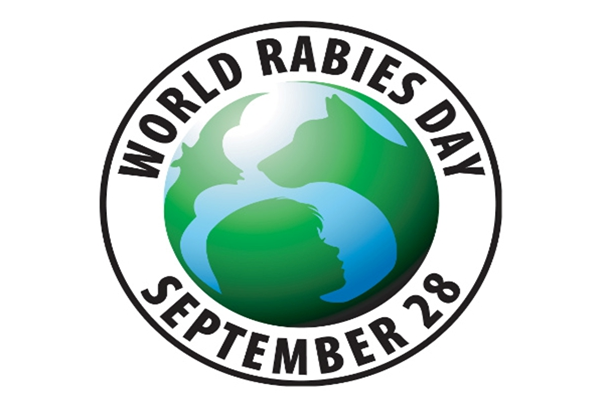 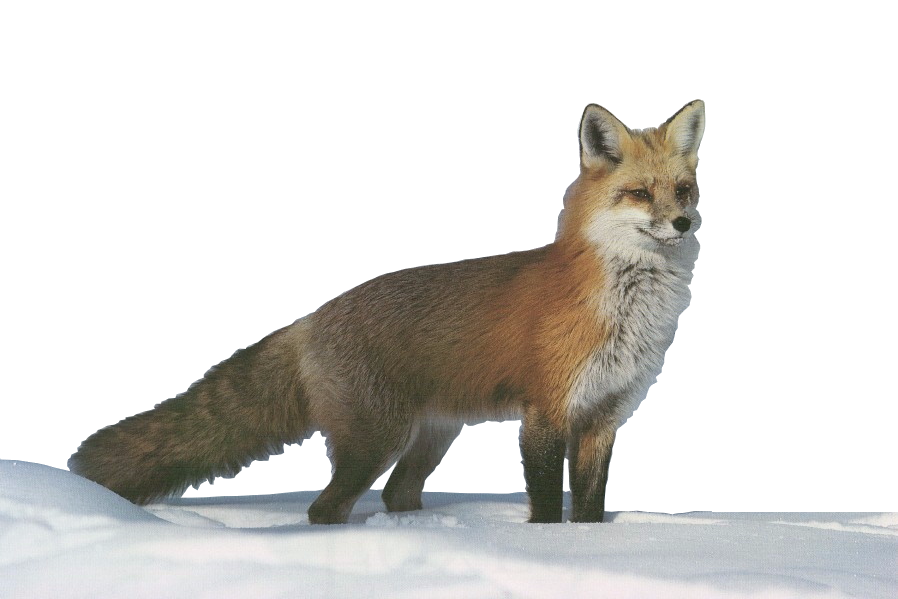 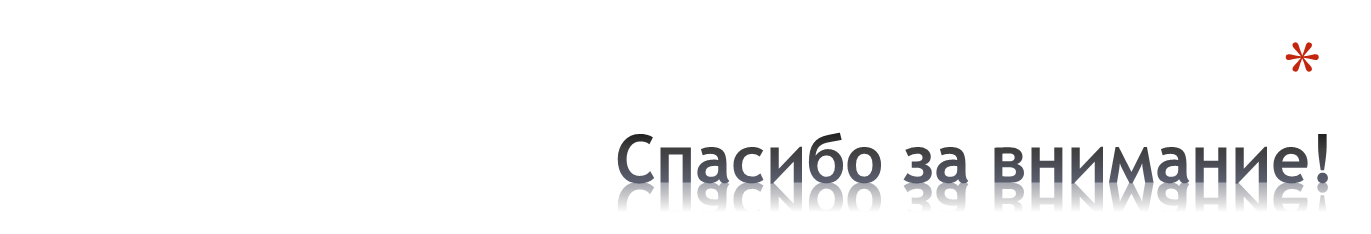 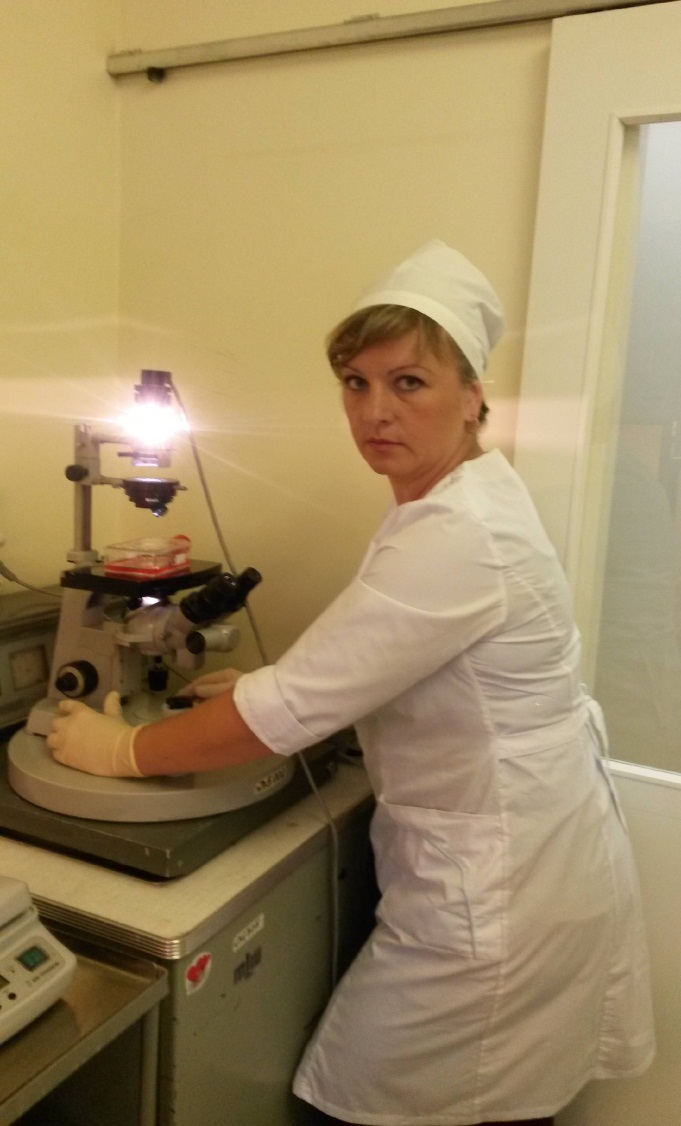 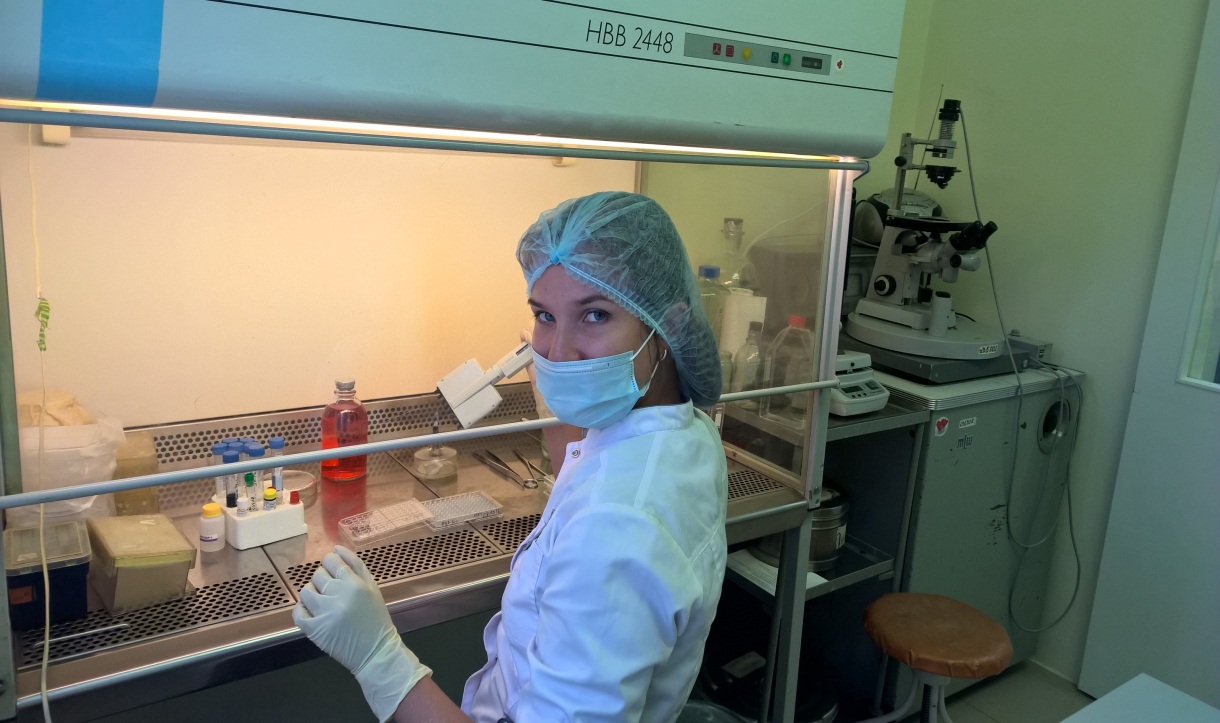 Результаты исследования методом FAVN уровня антирабических антител у 28 домашних кошек после однократной и двукратной вакцинации вакциной  «РАБИФЕЛ»
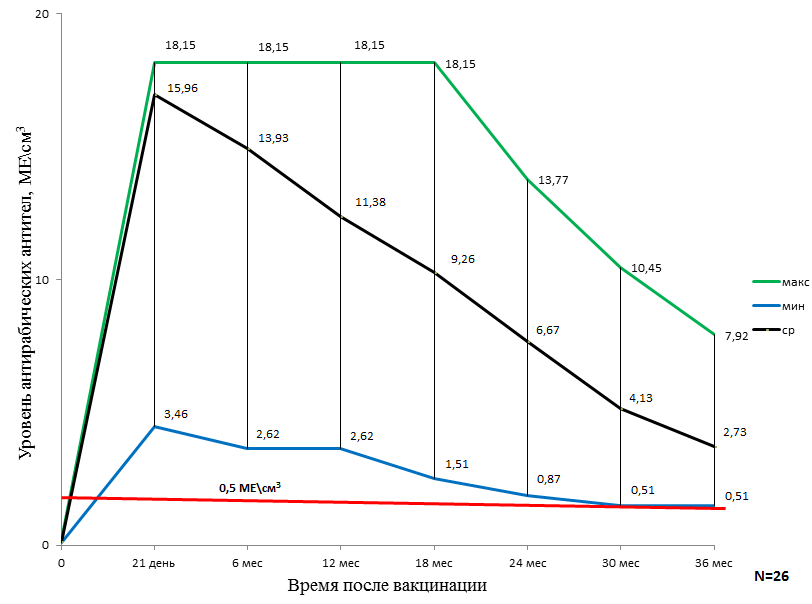 - Определение уровня антител проводили через 21 день после вакцинации и в течение 36 месяцев после вакцинации через каждые 6 месяцев.
- Установлено, что однократное введение препарата вызывало у всех животных выработку антирабических антител в титрах выше минимального защитного уровня – 0,5 МЕ/мл. У  26 кошек (93%)  уровень антител через 21 день составил 3,46 - ≥18,15 МЕ/мл. 
- Животные с уровнями антител после первой вакцинации 0,87 и 1,99 МЕ/мл соответственно, были вакцинированы вторично через 21 день после первой вакцинации. У обоих животных через 21 день после второй вакцинации уровень антирабических антител превысил 18,15 МЕ/мл. 
- Изучение динамики изменения уровня антител показало, что через 36 месяцев после вакцинации у всех животных отмечался уровень антирабических антител превышающий минимальный необходимый  для защиты.
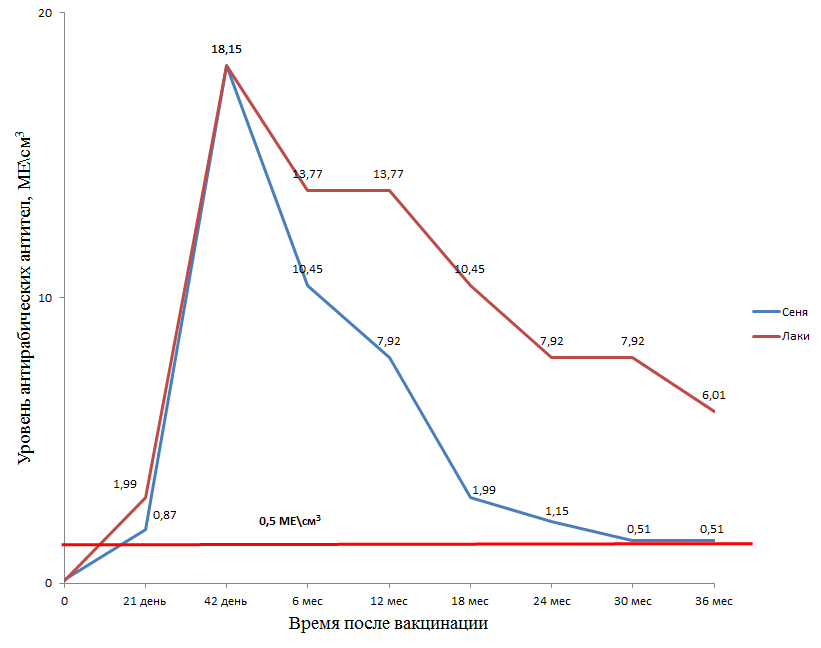 Методы лабораторных исследований, а также критерии качества антирабических вакцин: безопасность, стабильность, эффективность
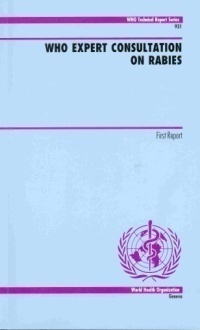 Консультации экспертов ВОЗ по бешенству, OMS Женева, Серия технических докладов ВОЗ, 2005, N ° 931, 87 стр.
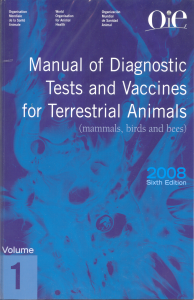 Глава Бешенство (2.1.13) МЭБ Руководство OIE, 2008,
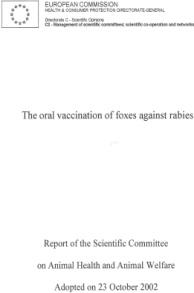 Пероральная вакцинация лисиц против бешенства, доклад Научного комитета по охране здоровья животных. 2002, 55 стр.
Rabies Vaccine (Live, oral) for foxesEuropean Pharmacopoeia 2005, p 792
Вакцины против бешенства лис, Vaccinum rabiei perorale vivum ad vulpem, European Pharmacopoeia 2007, p 952-953.
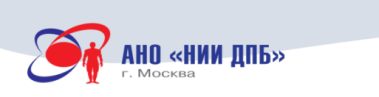 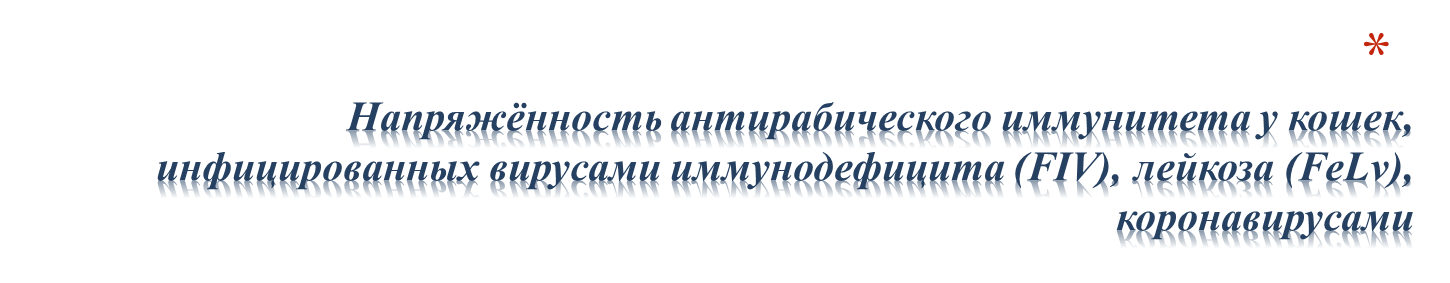 Согласно рекомендациям по вакцинации, кошек, инфицированных FIV, FeLv и другими хроническими заболеваниями (сахарный диабет, гипертиреоидизм), вакцинировать против бешенства можно в том случае, если риск заражения бешенством превышает риск появления осложнений после вакцинации.
При планировании проведения антирабической вакцинации важно учитывать ситуацию по бешенству, сложившуюся в данном регионе.
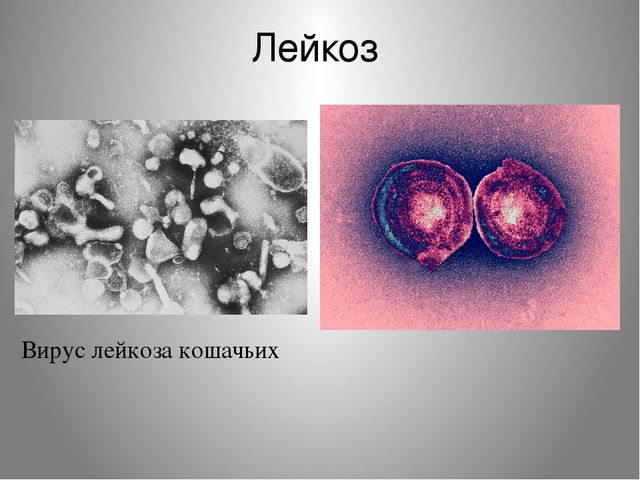 Кошки, положительные по FIV и FeLv, должны быть изолированы от других кошек с целью защиты их от возможных инфекций и могут быть привиты от бешенства с обязательным контролем иммунного ответа на протяжении не менее, чем 6-ти месяцев с момента последней вакцинации
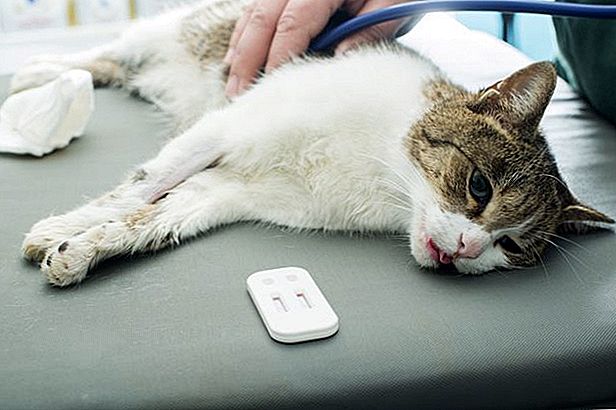 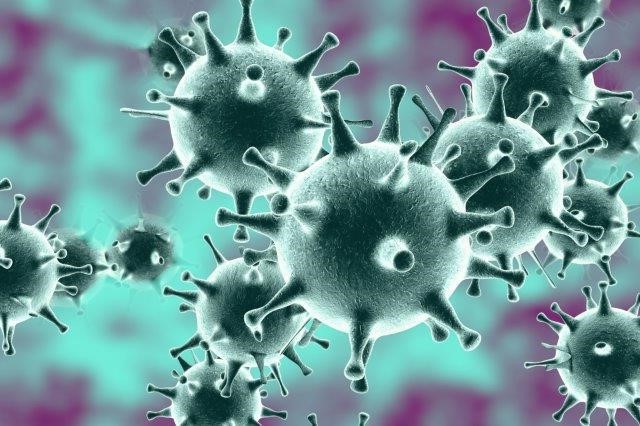